How to use a different counter when you count numbers
Workbook page 34-35
1. 한 개 [han gae]
2. 두 개 [du gae]
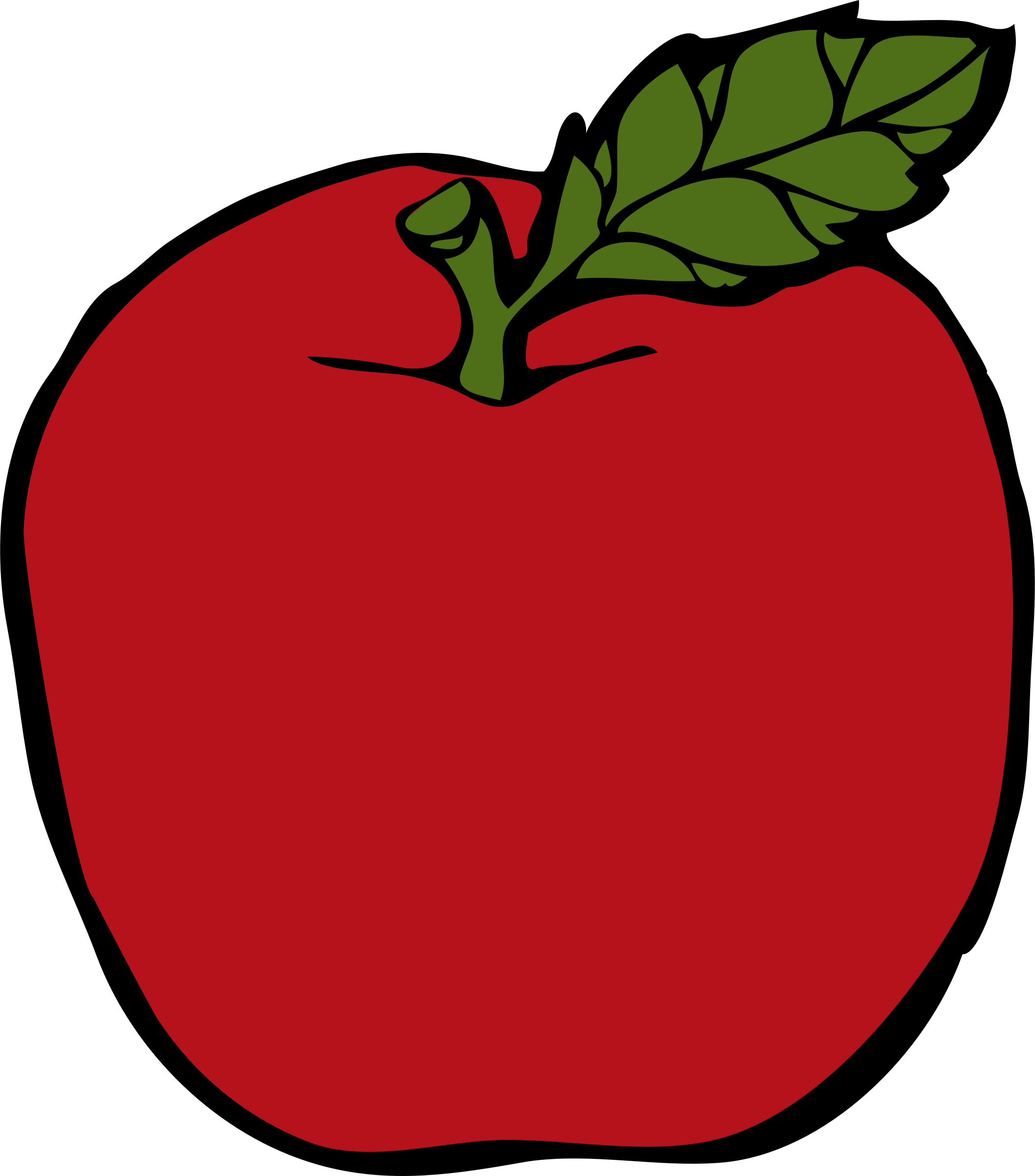 3. 세 개 [se gae]
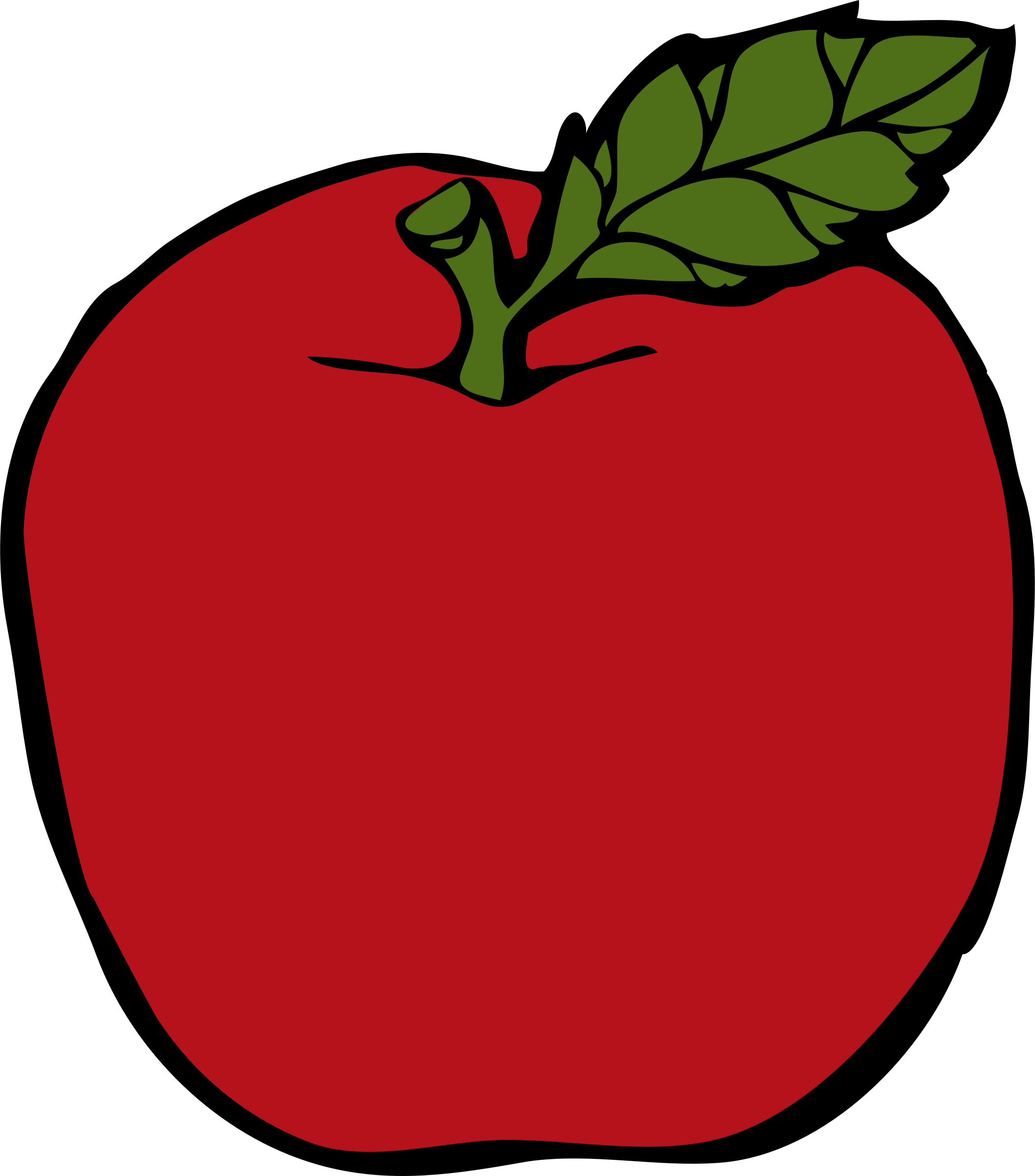 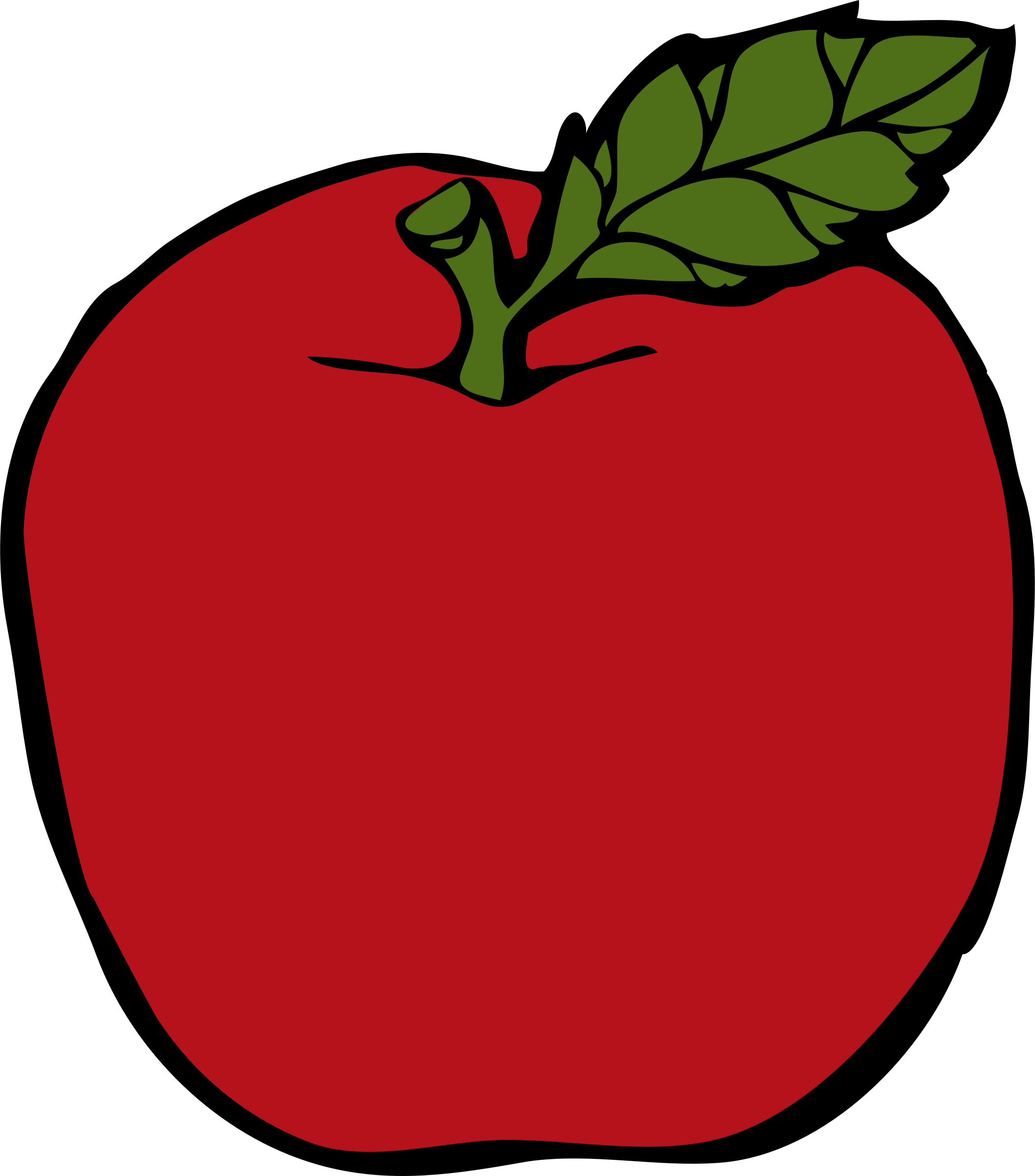 4. 네 개 [ne gae]
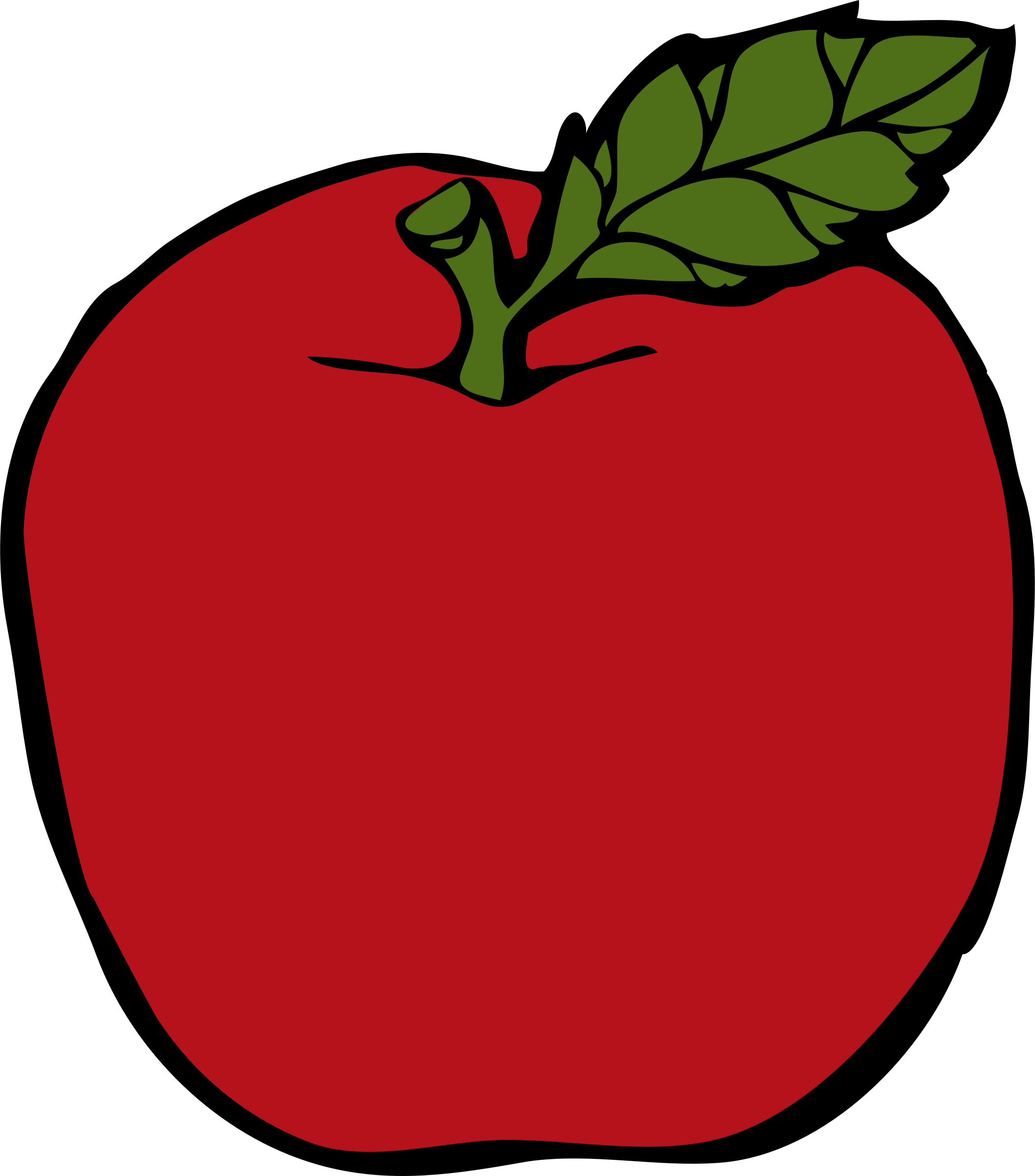 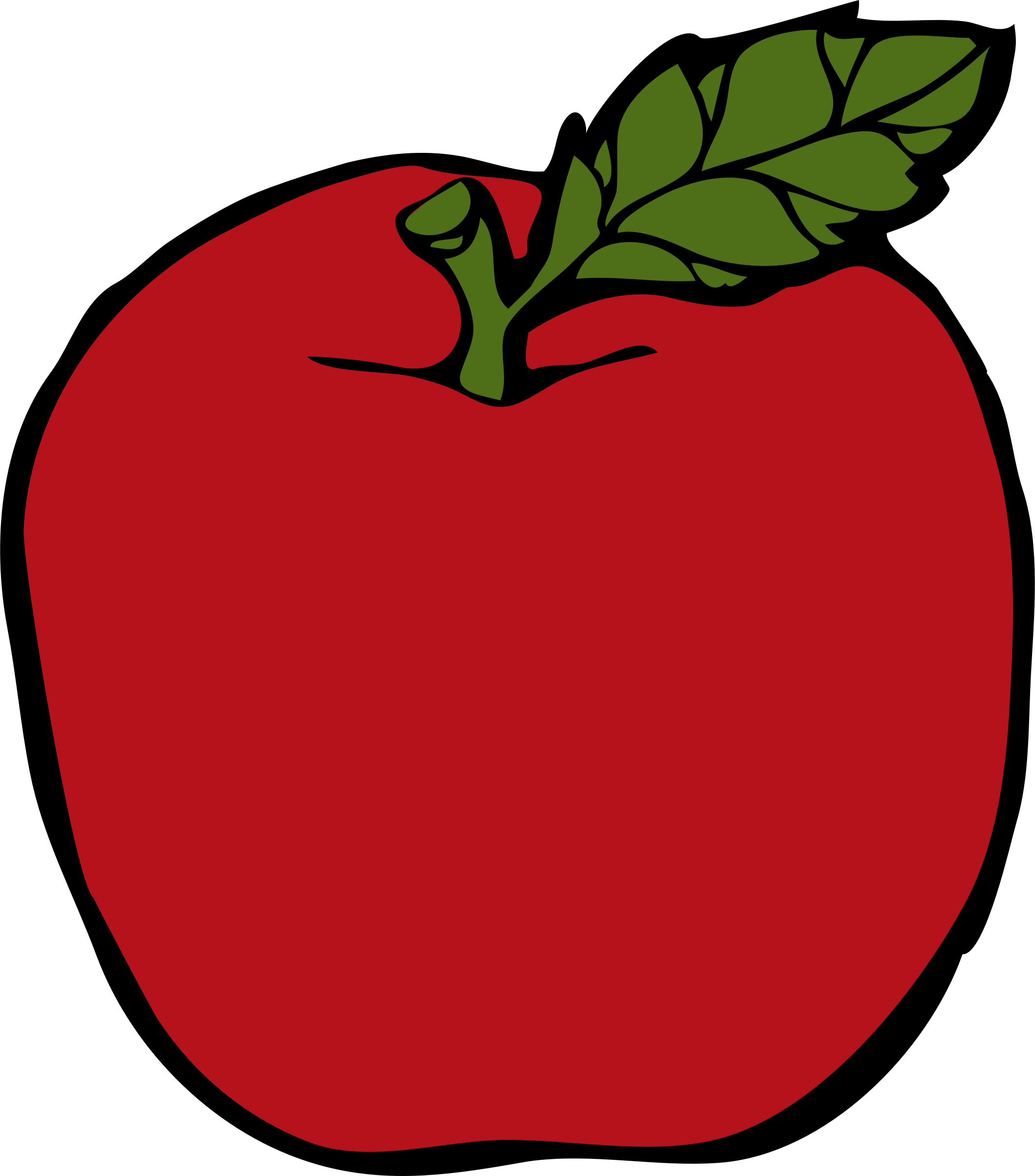 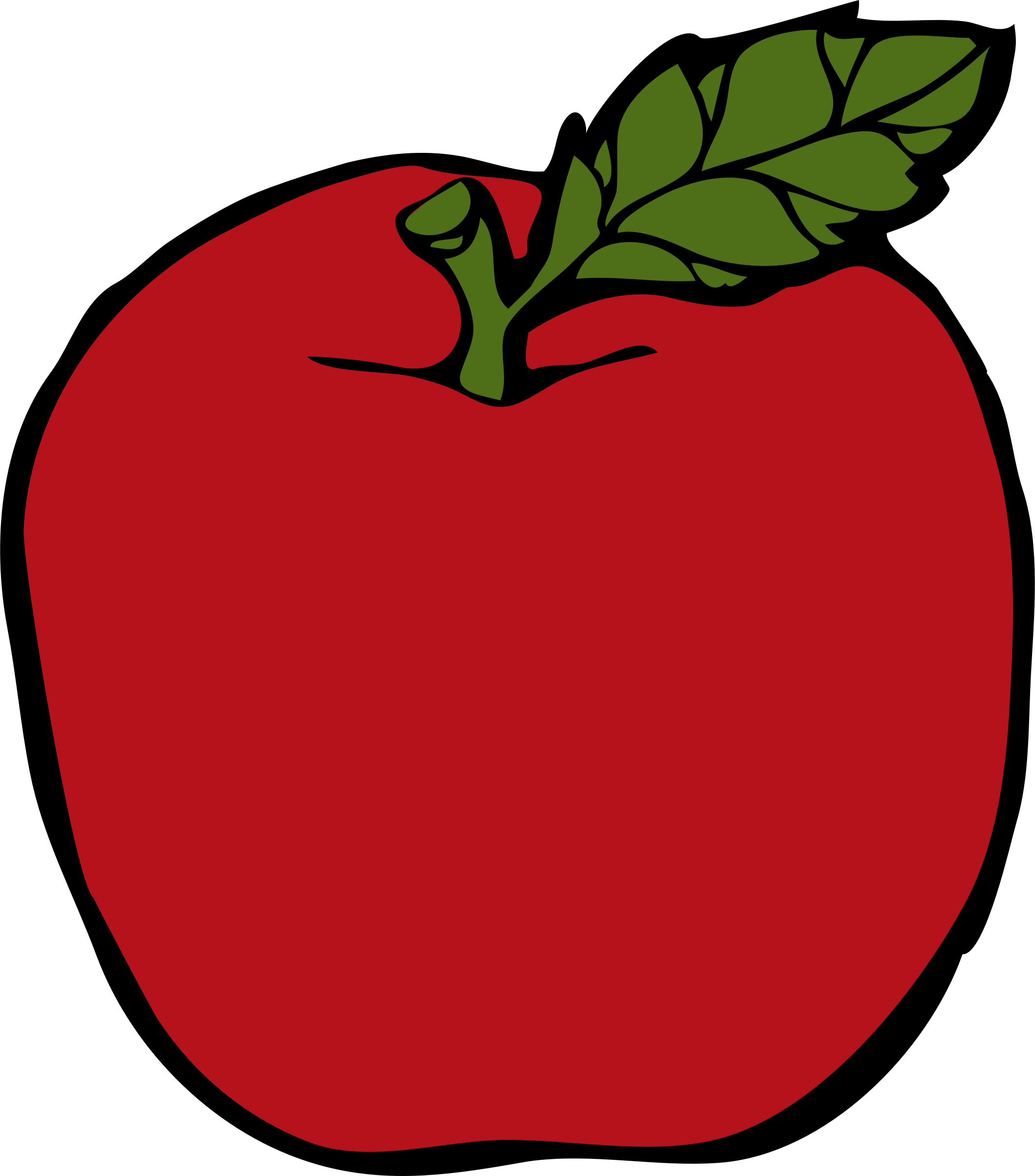 5. 다섯 개 [da seot gae]
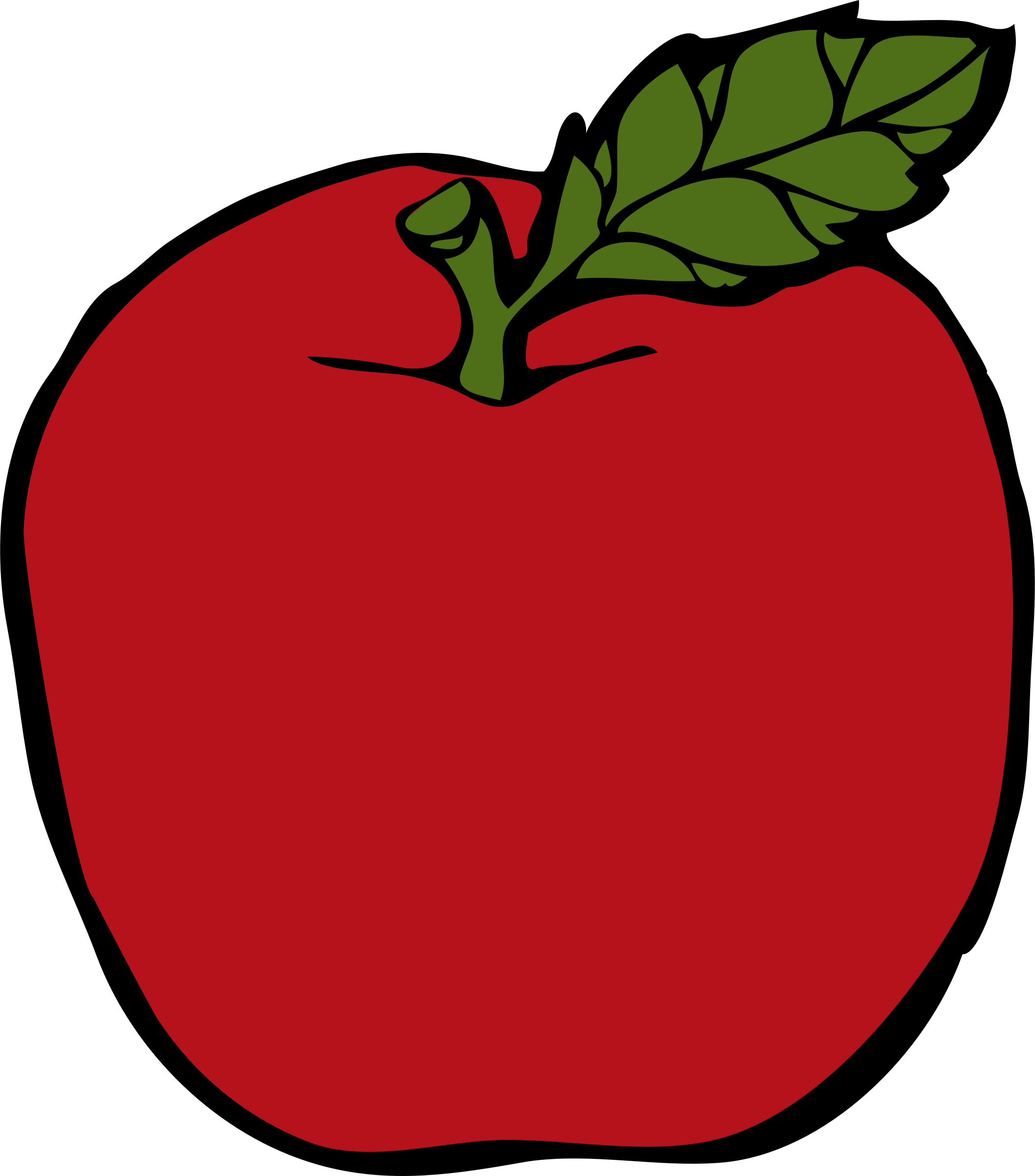 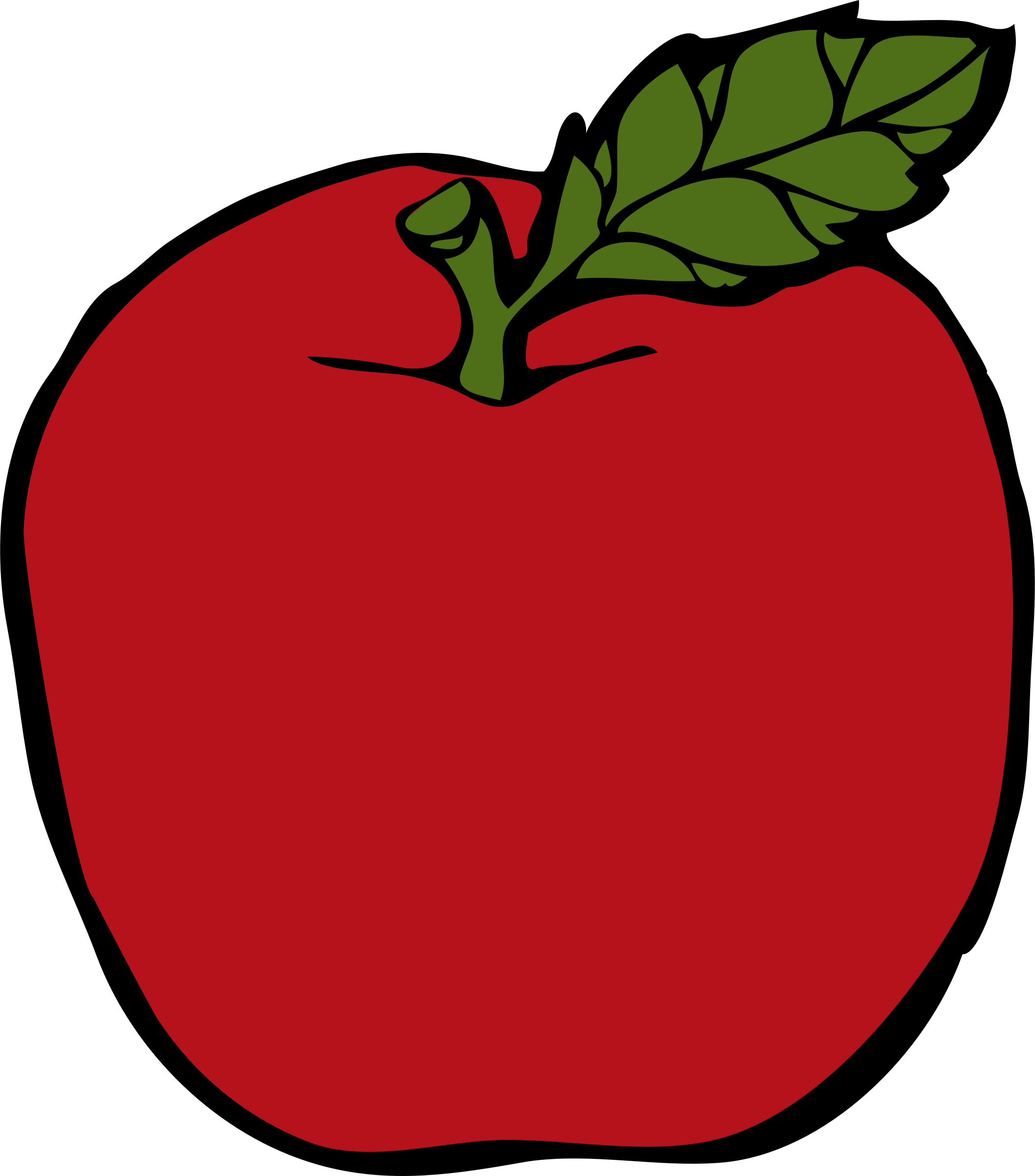 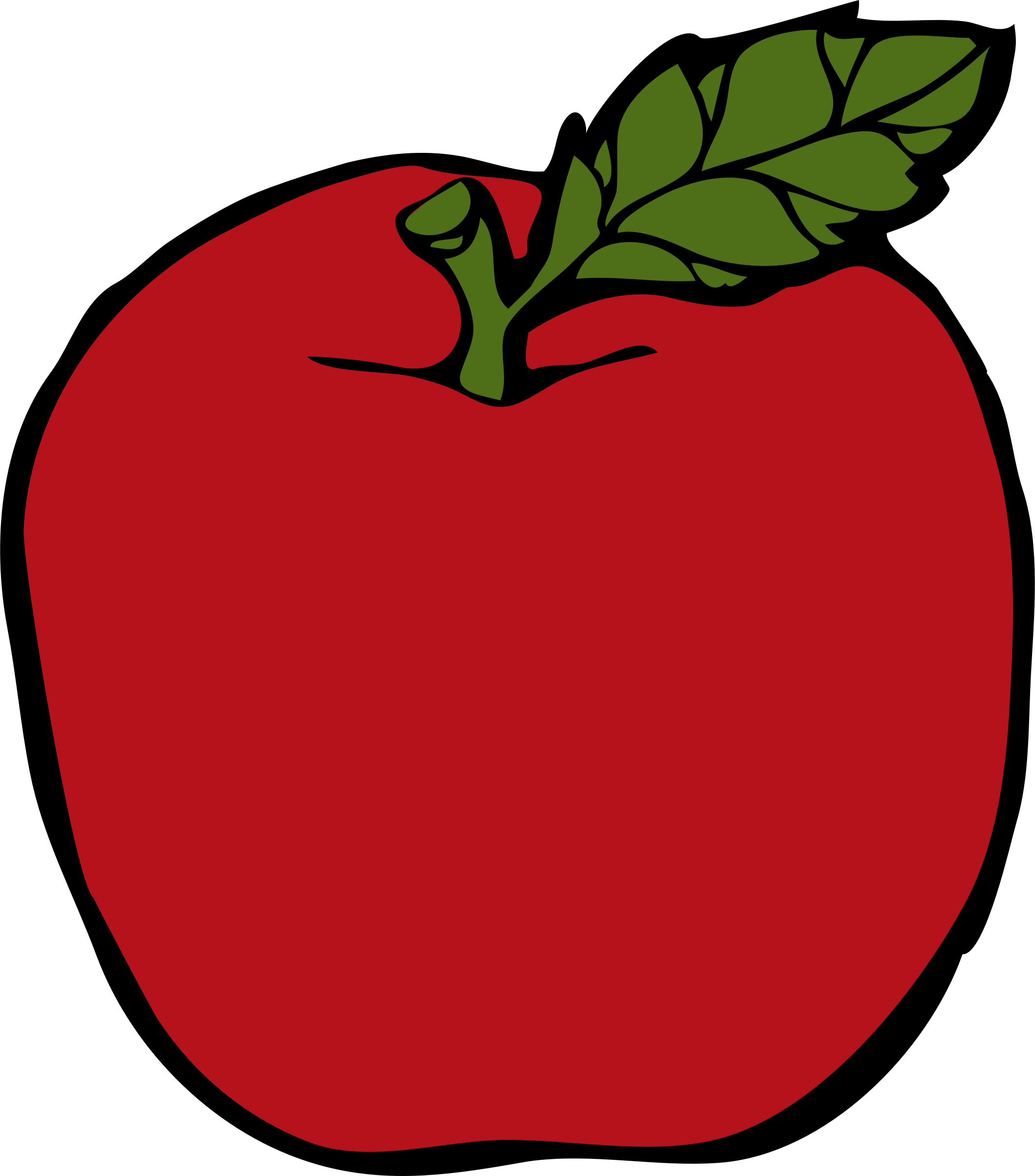 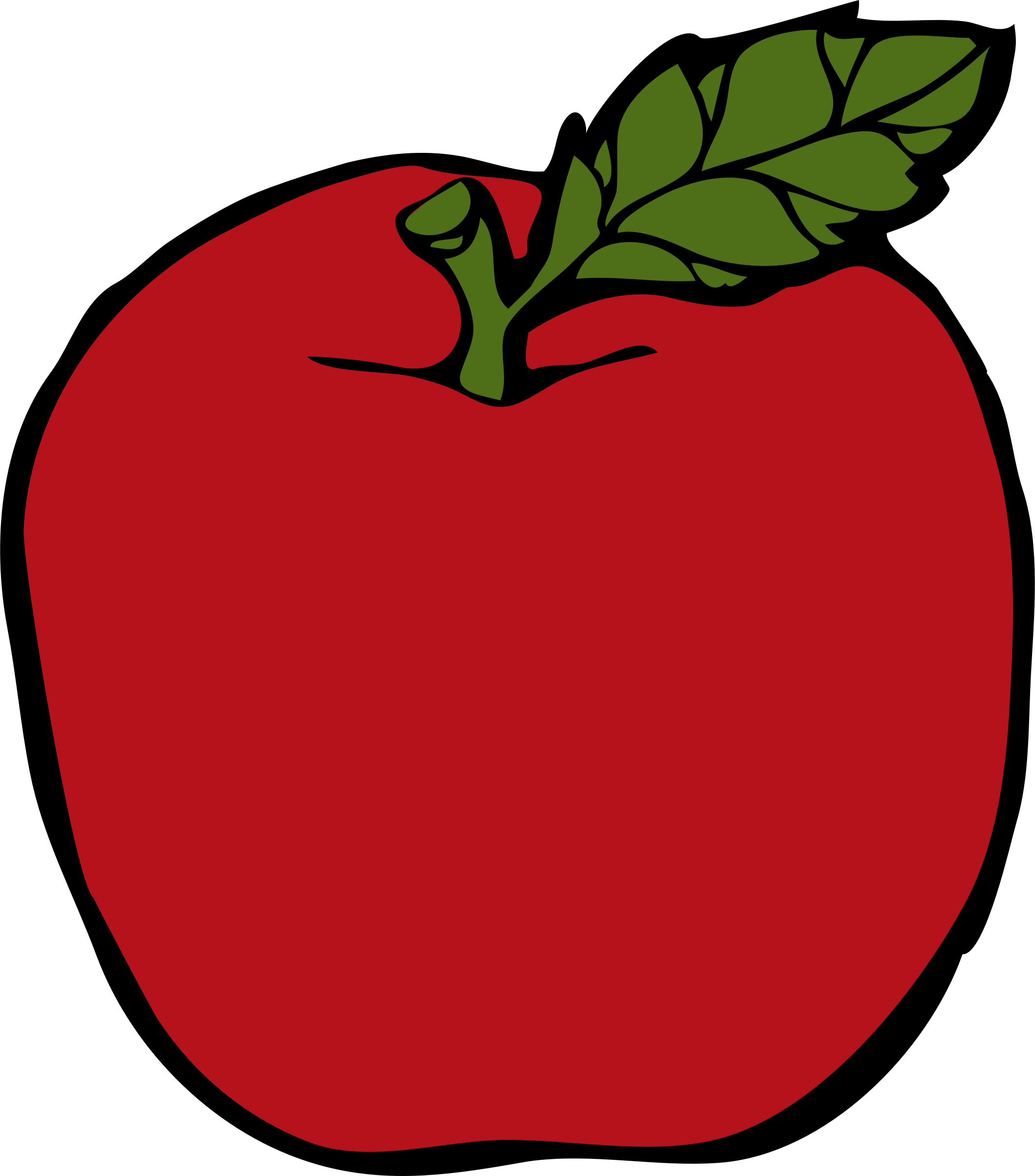 6. 여섯 개 [yeo seot gae]
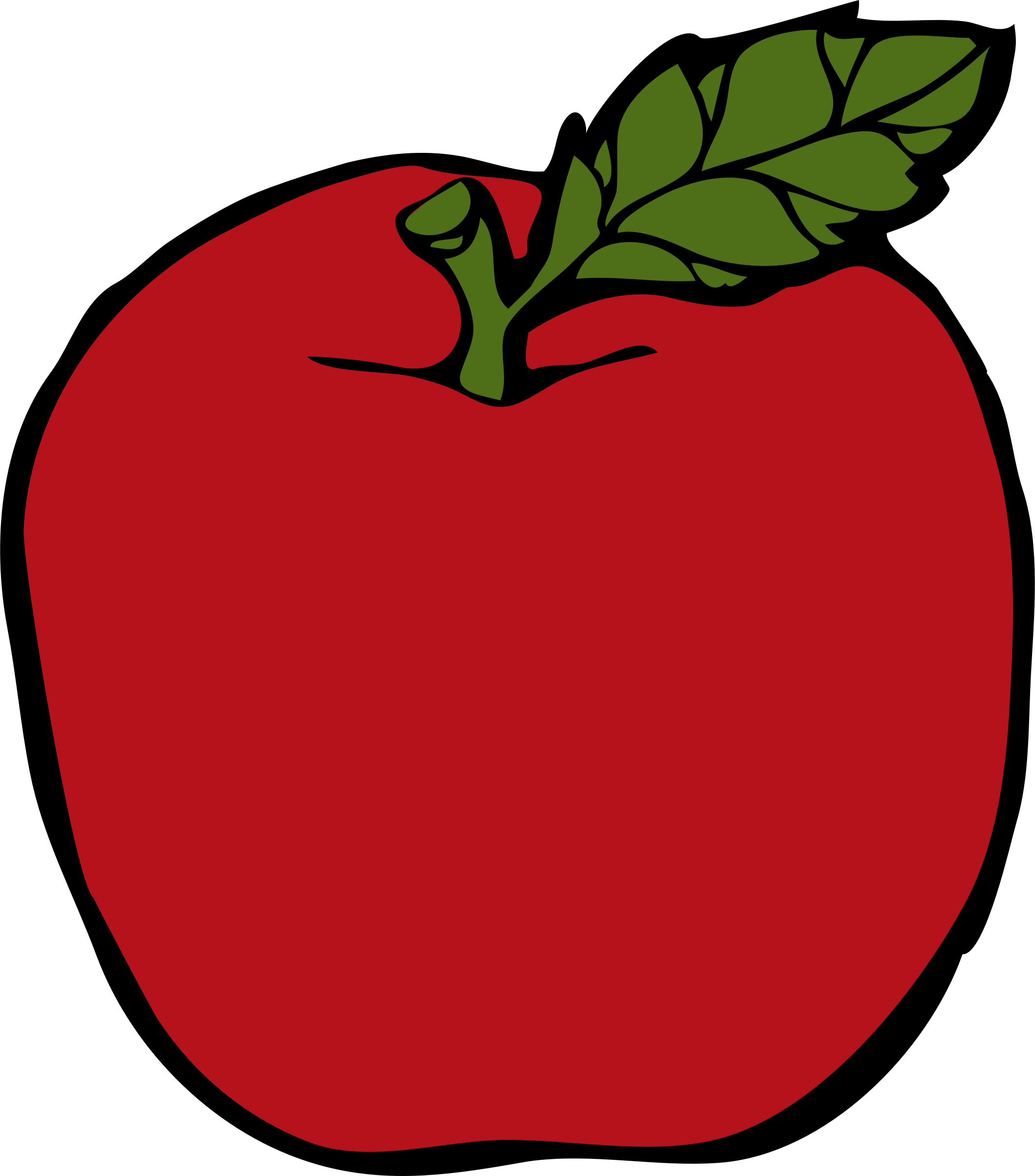 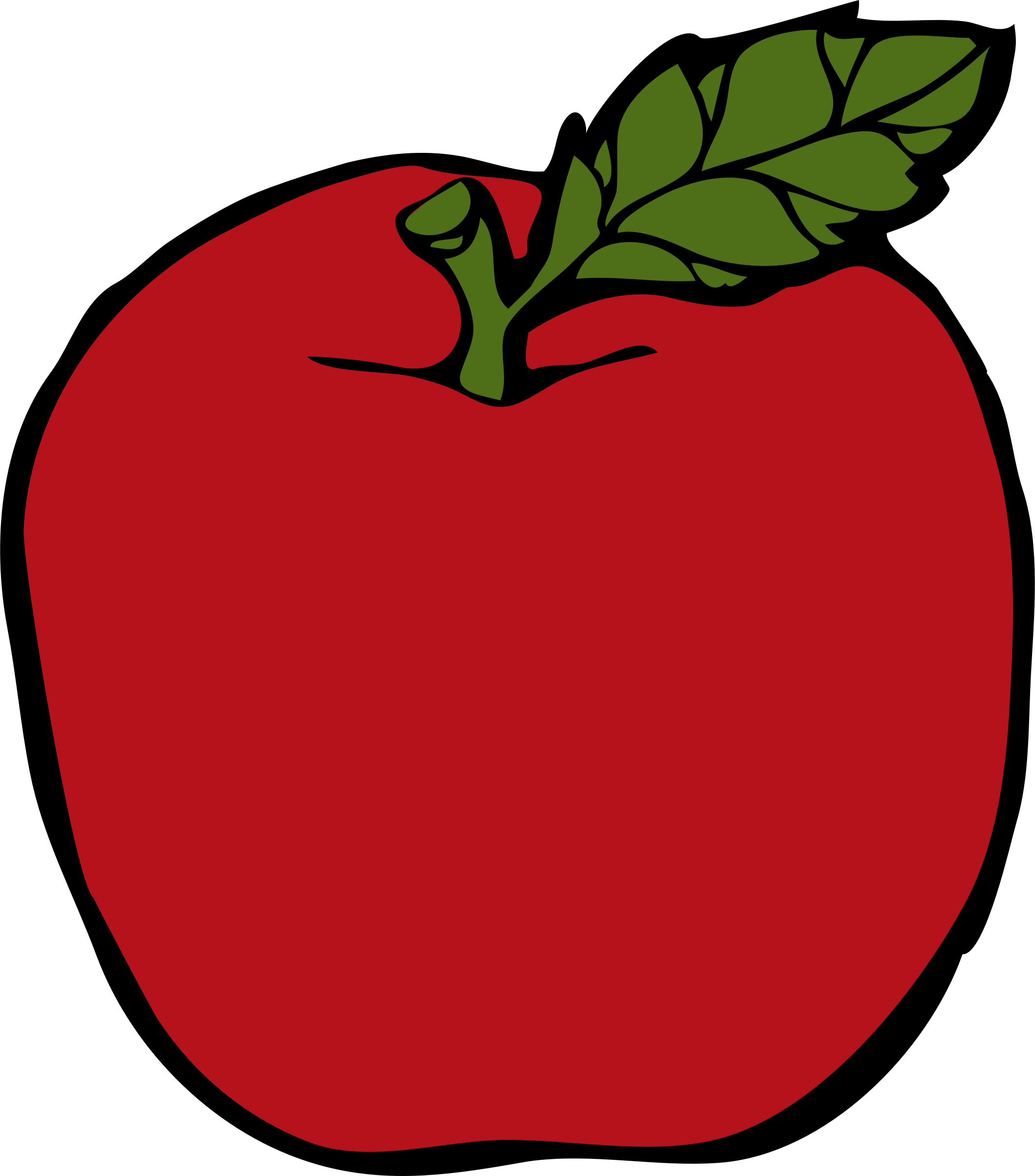 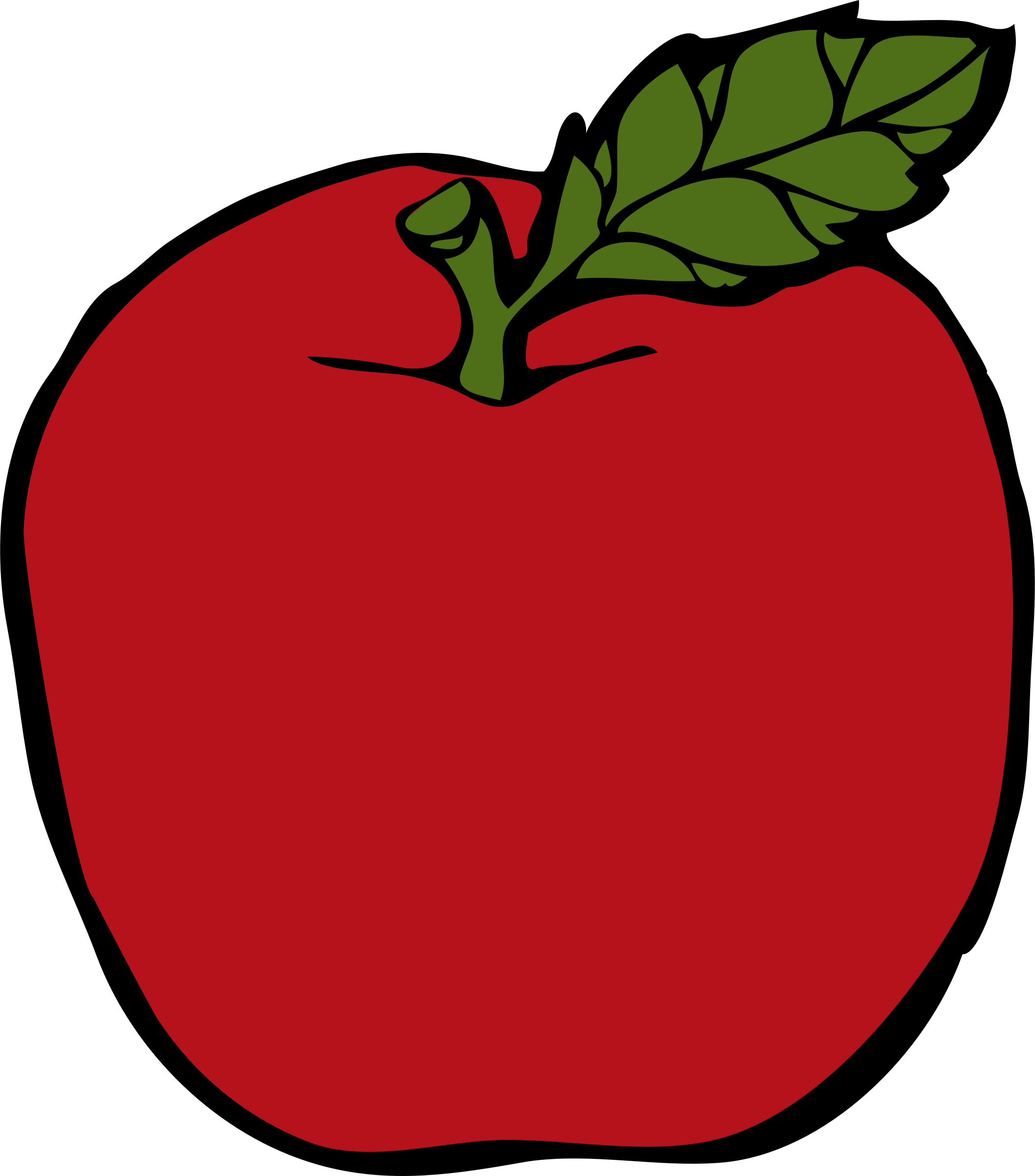 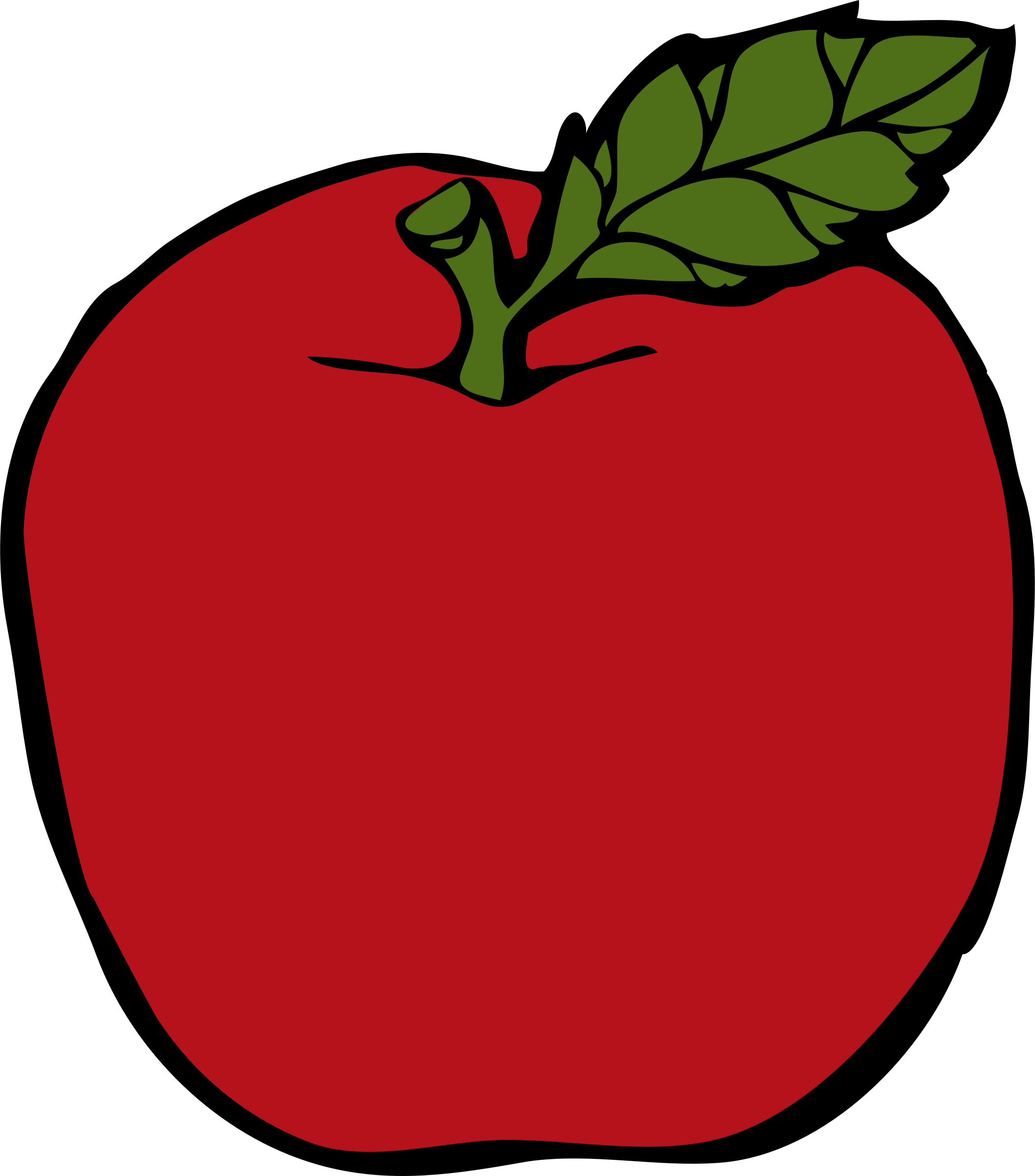 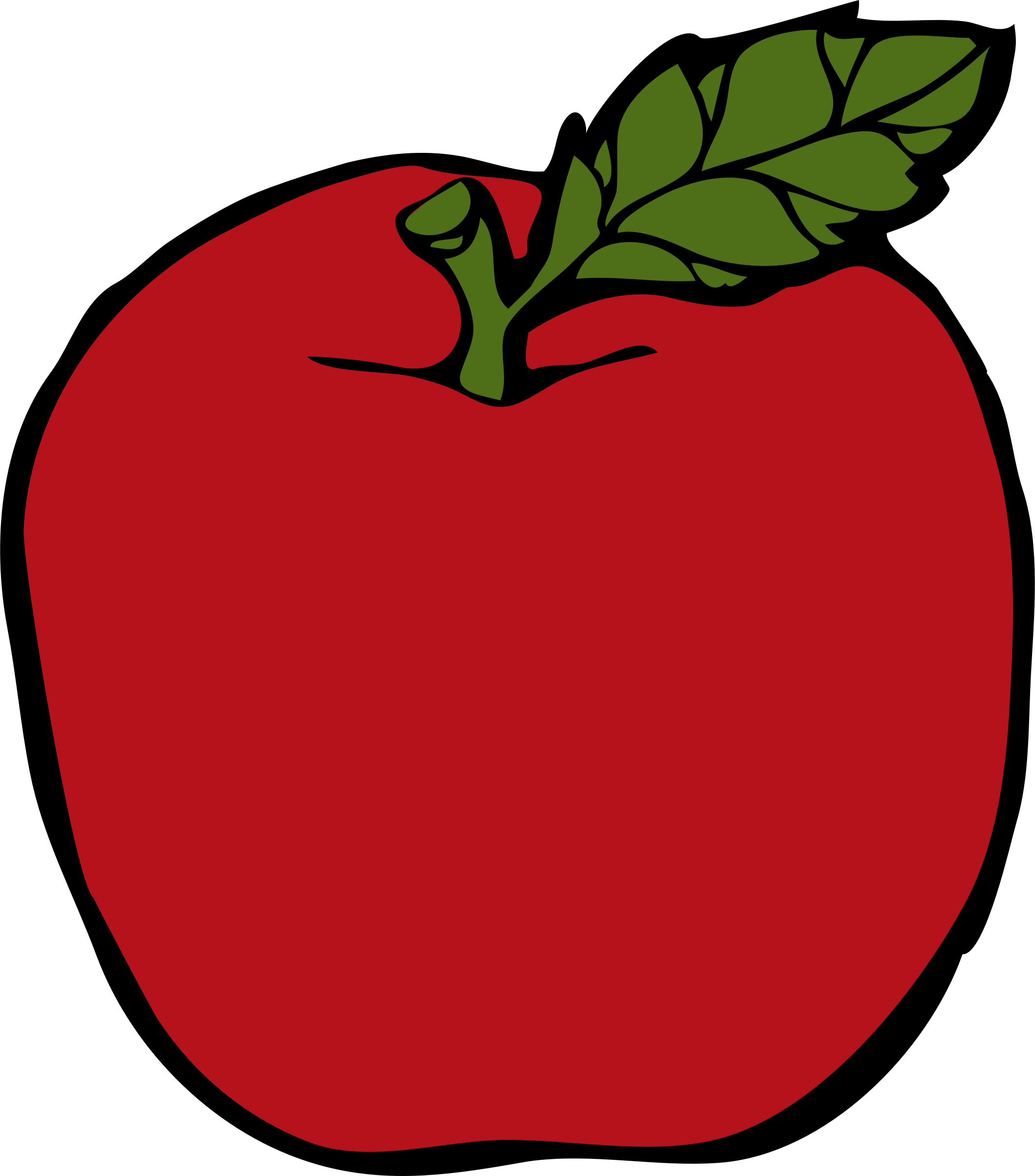 7. 일곱 개 [il gob gae]
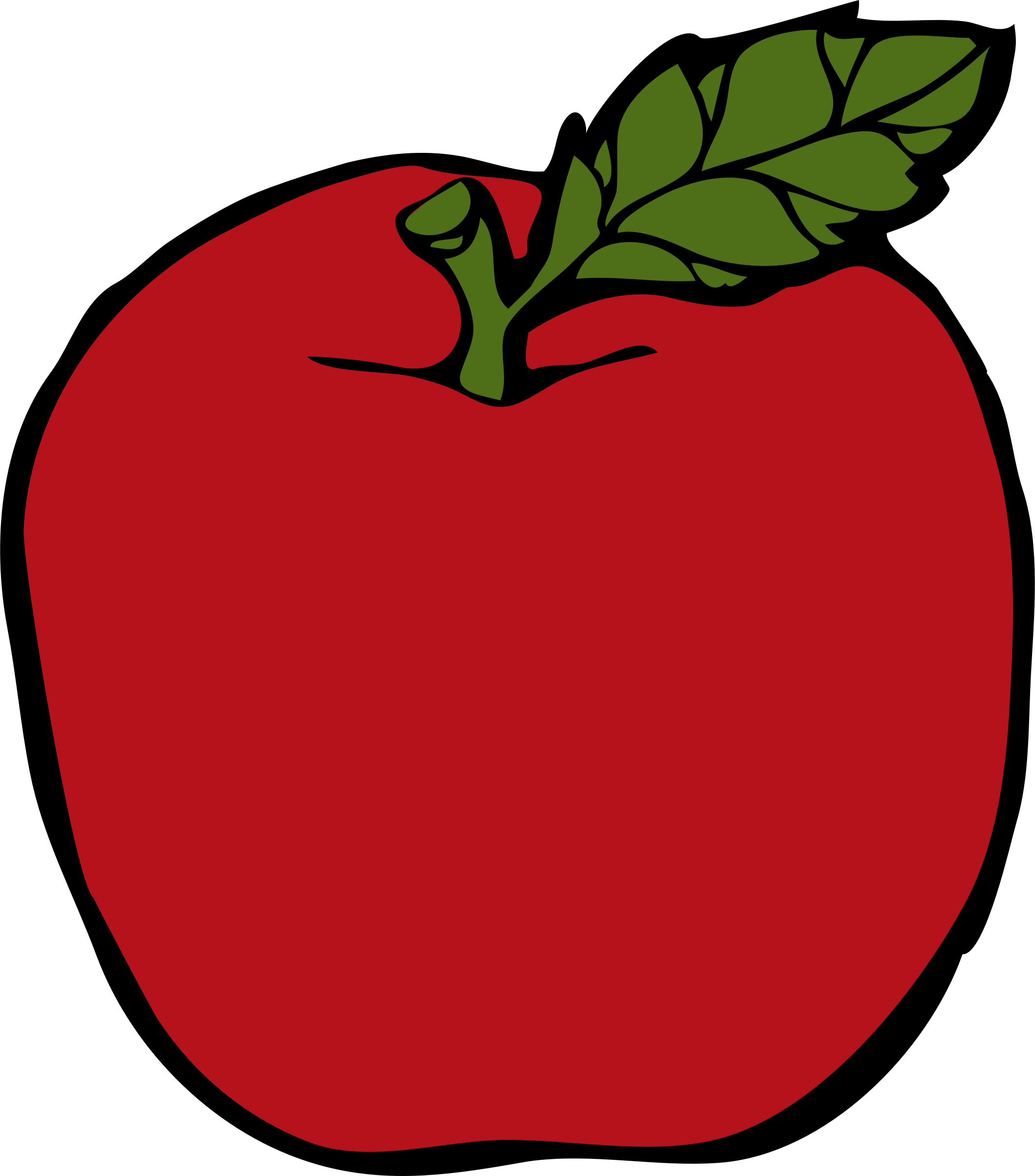 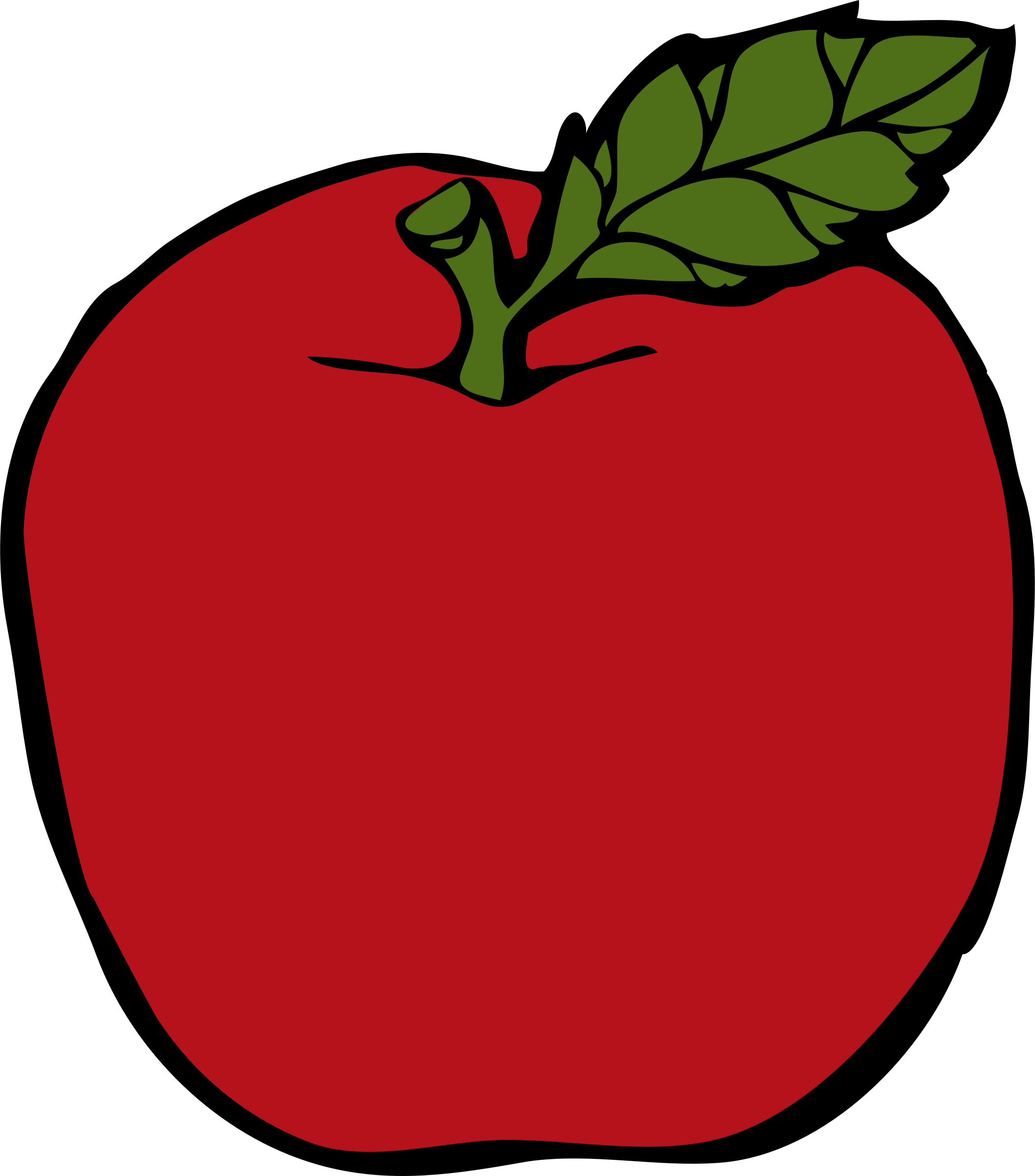 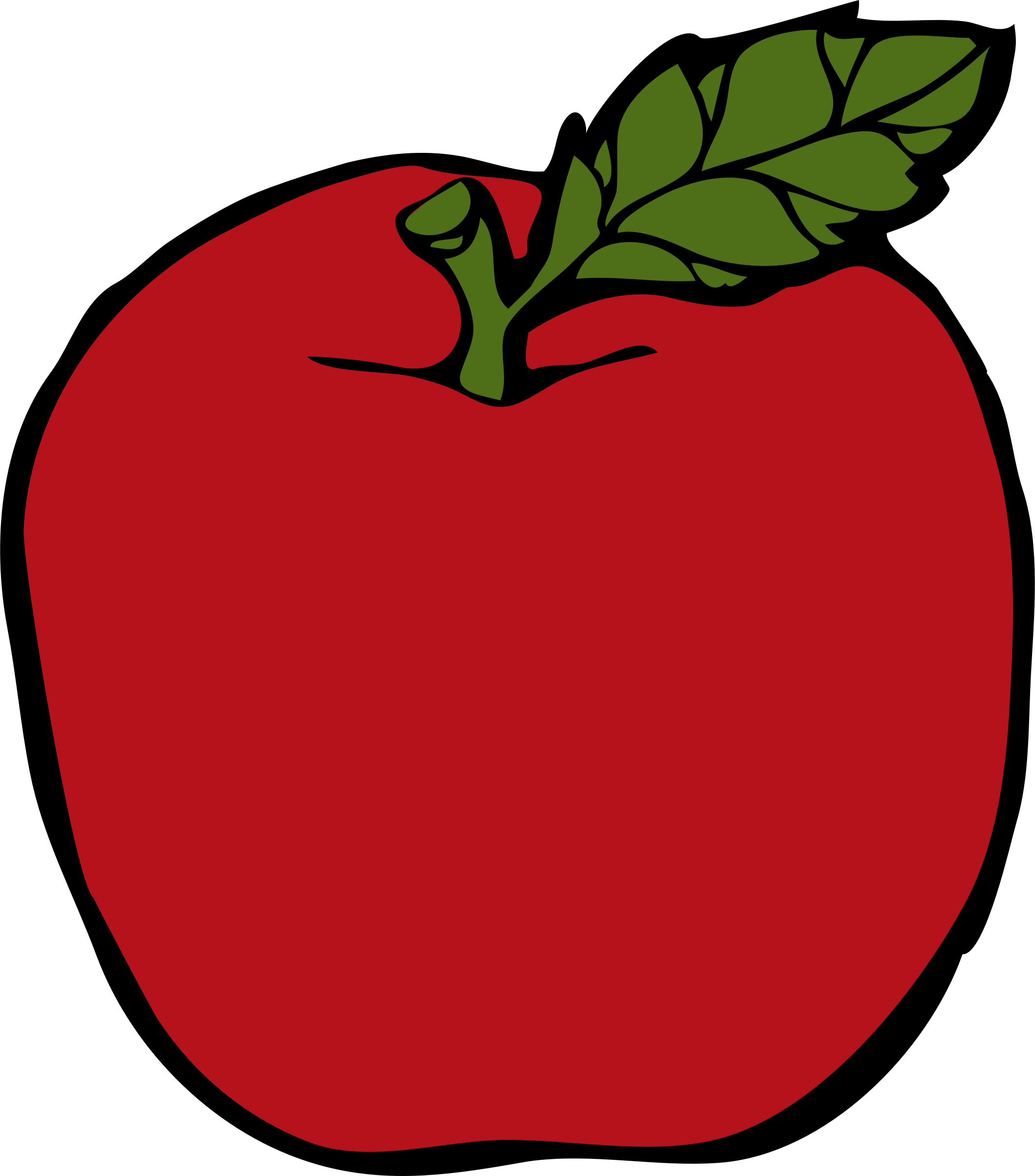 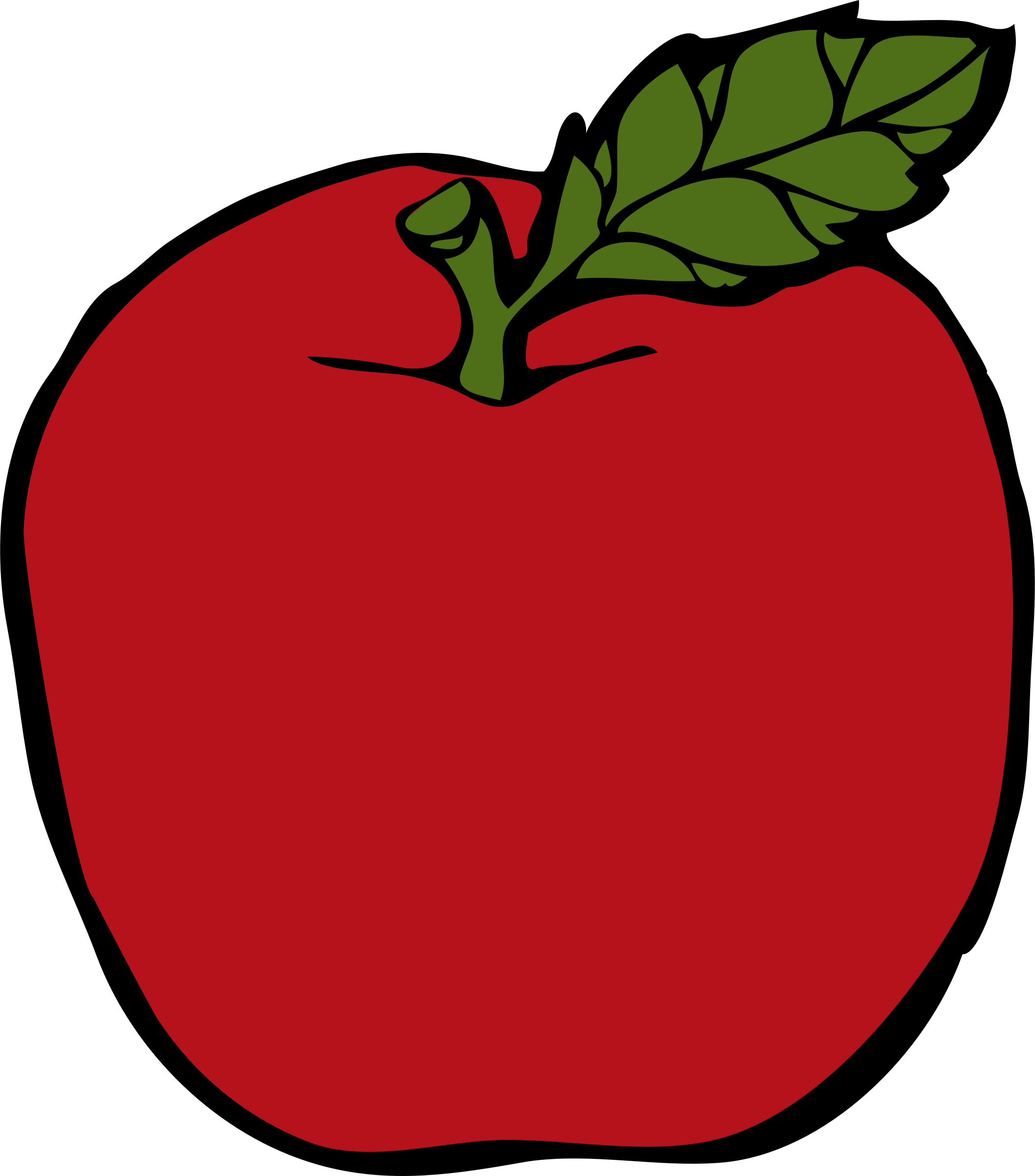 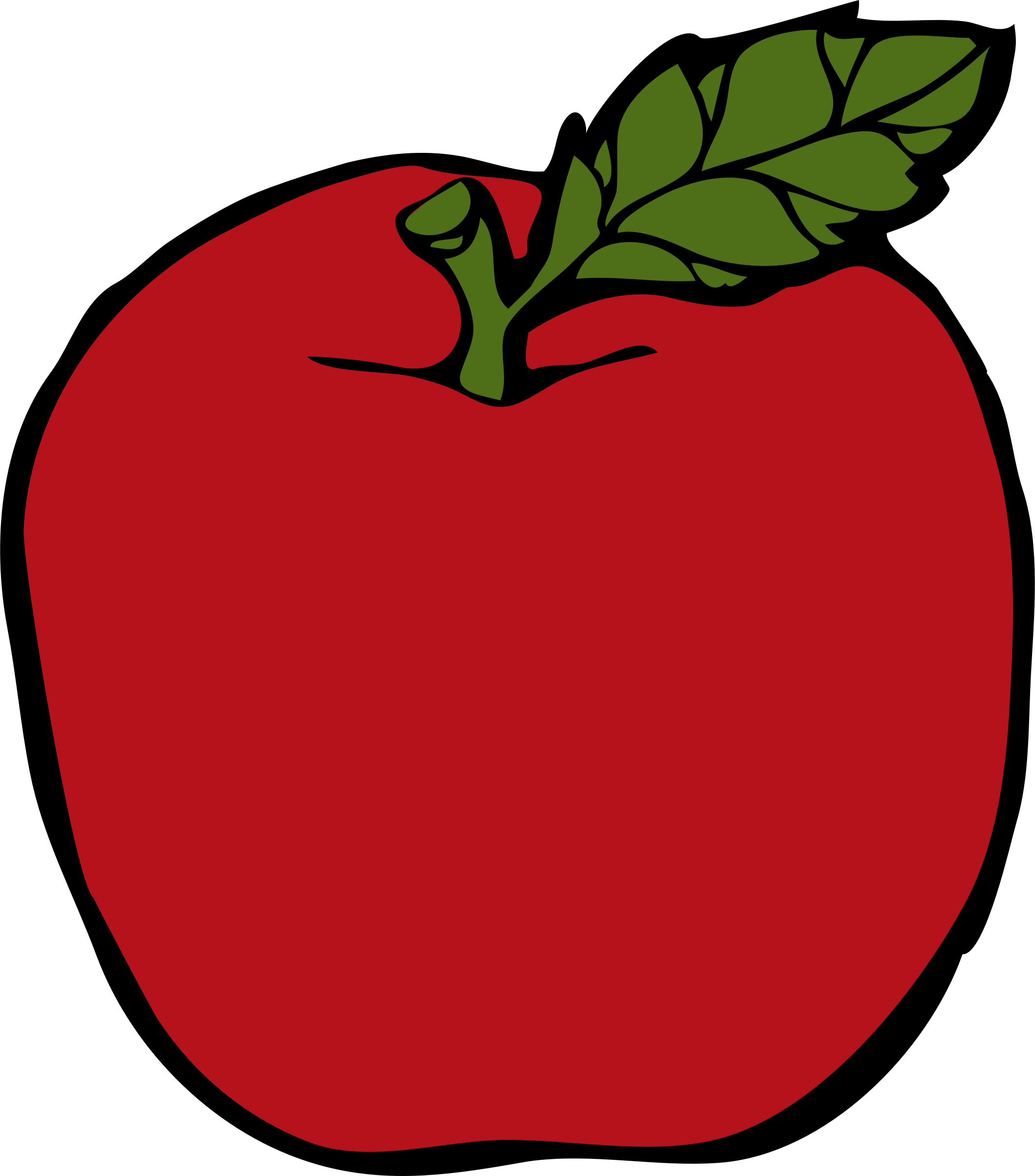 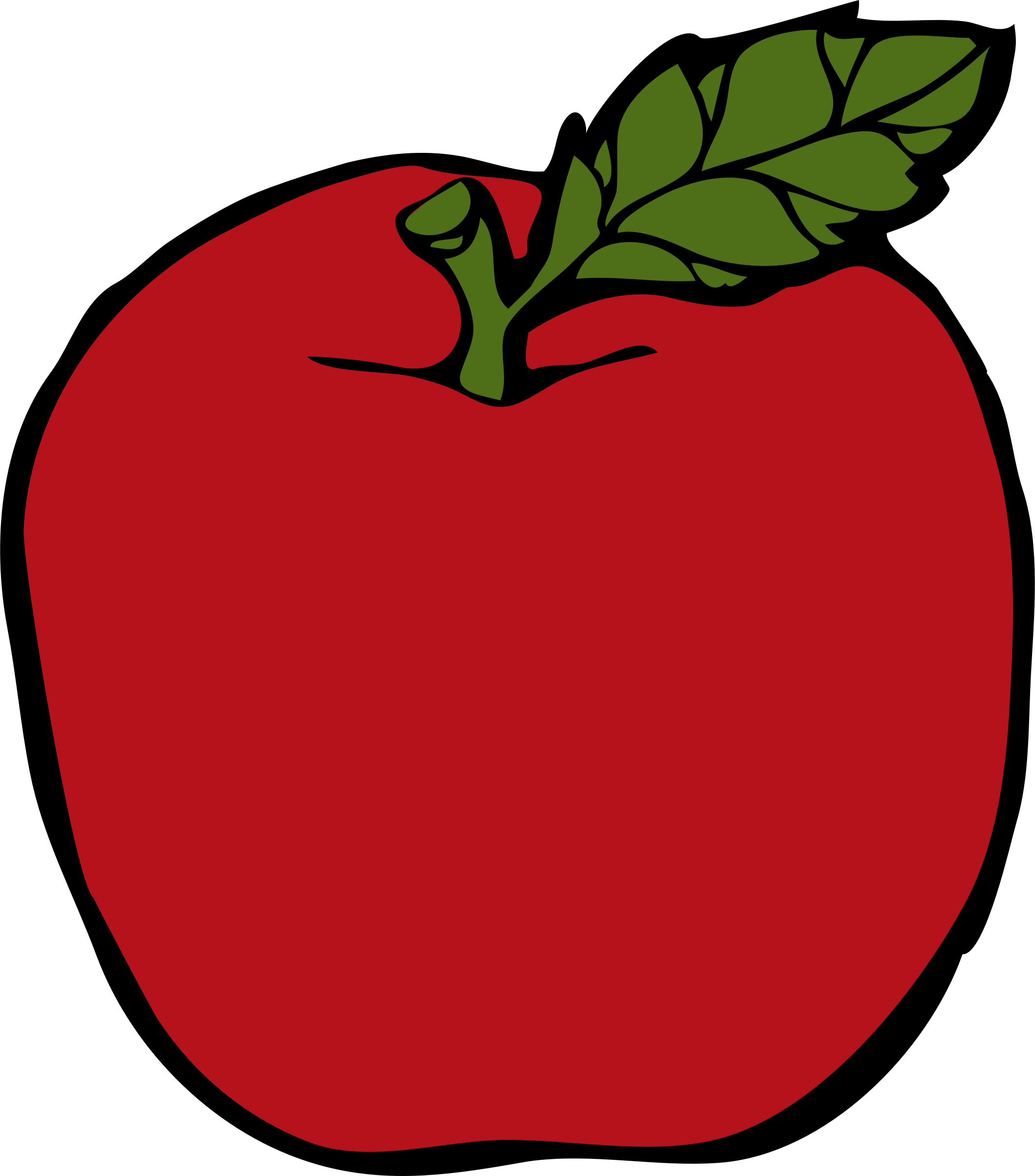 8.여덟 개 [yeo dul gae]
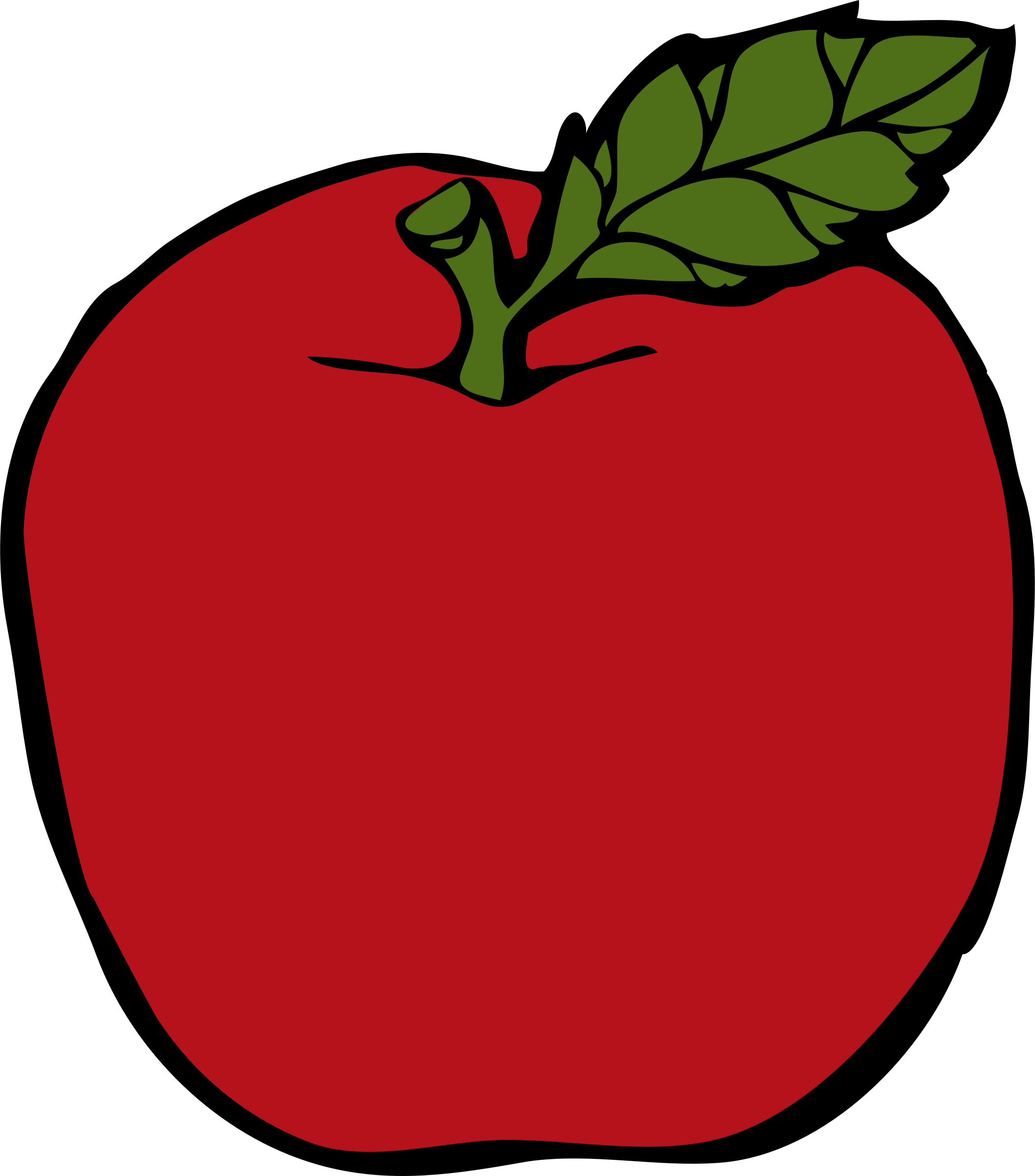 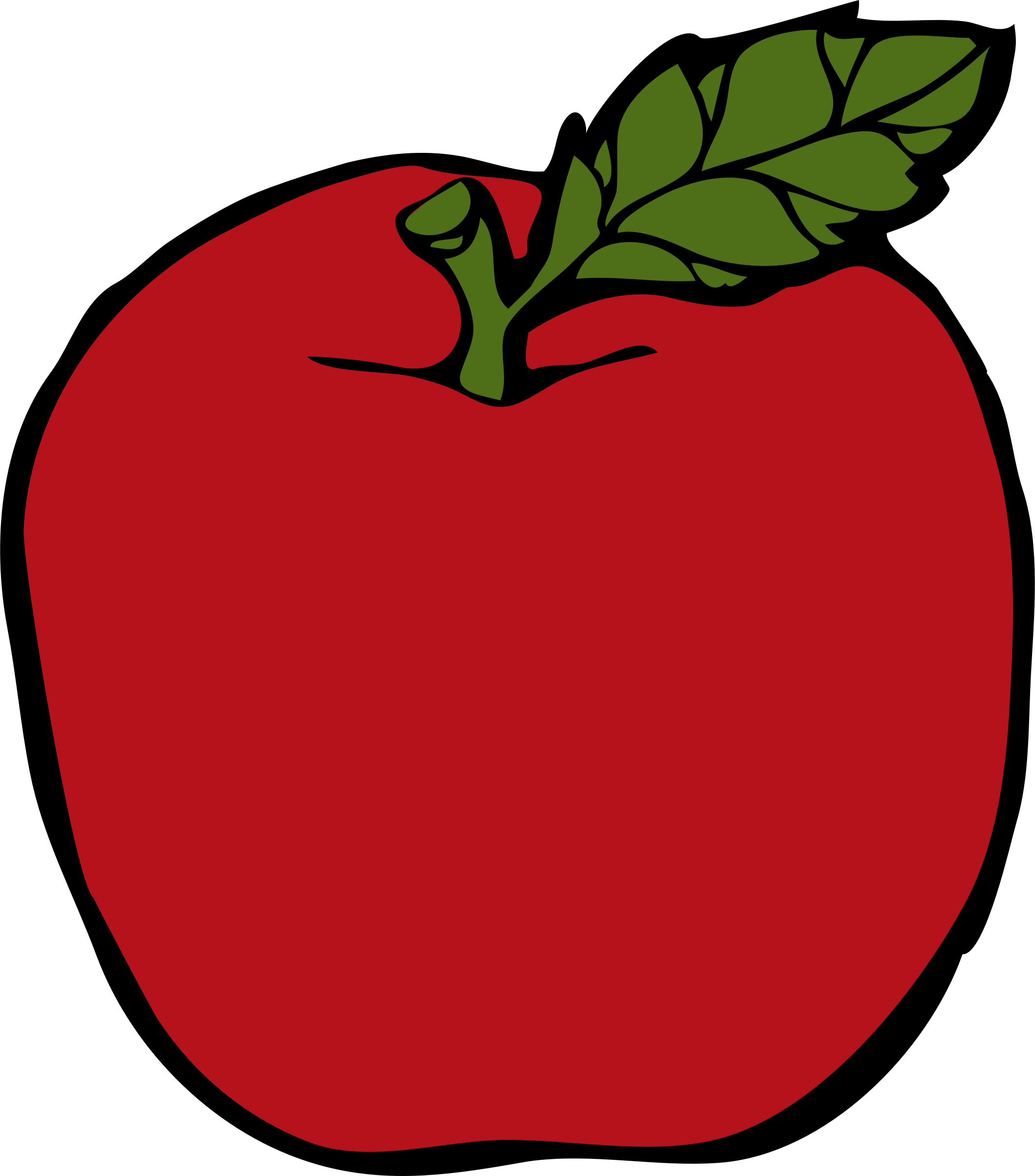 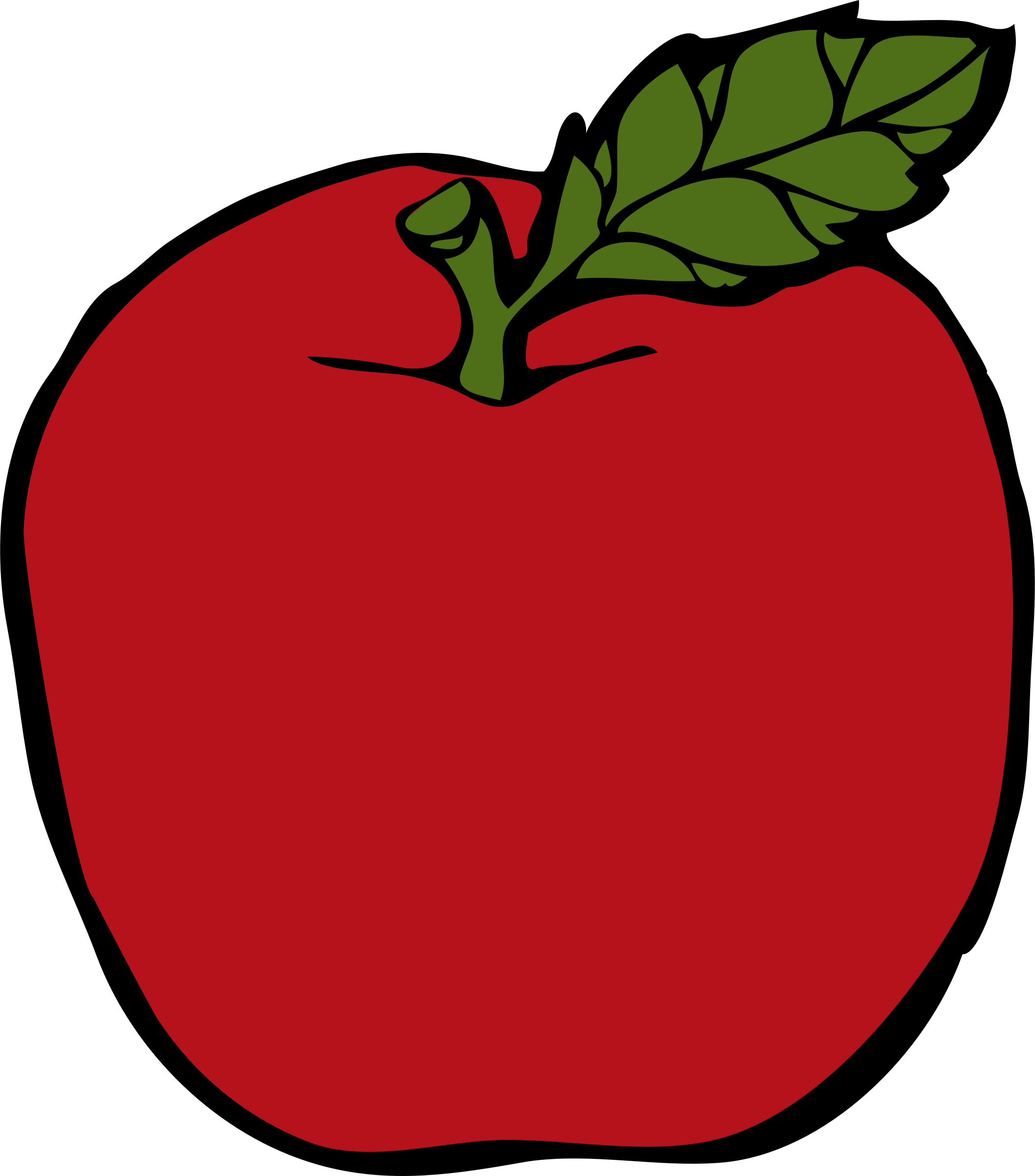 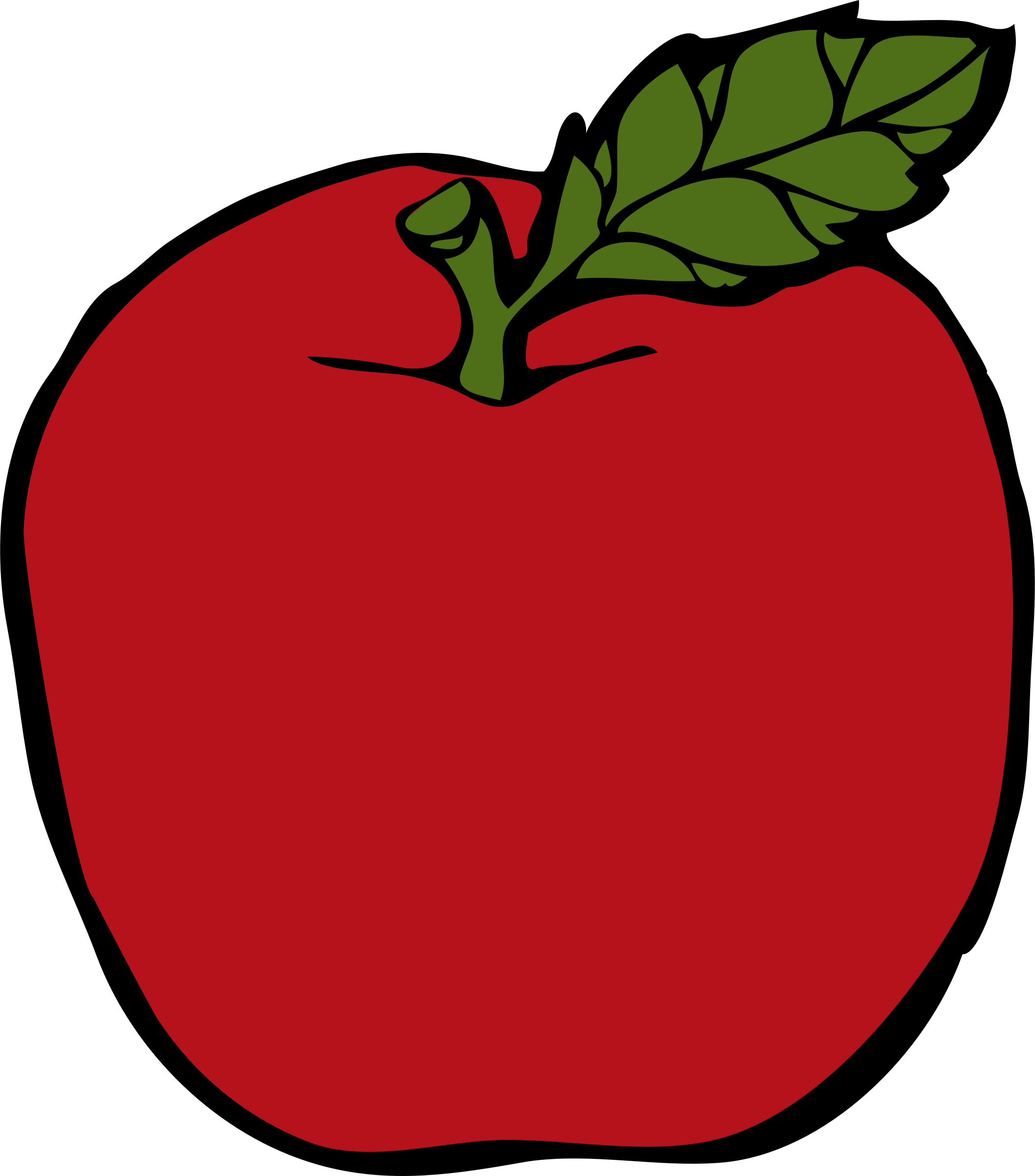 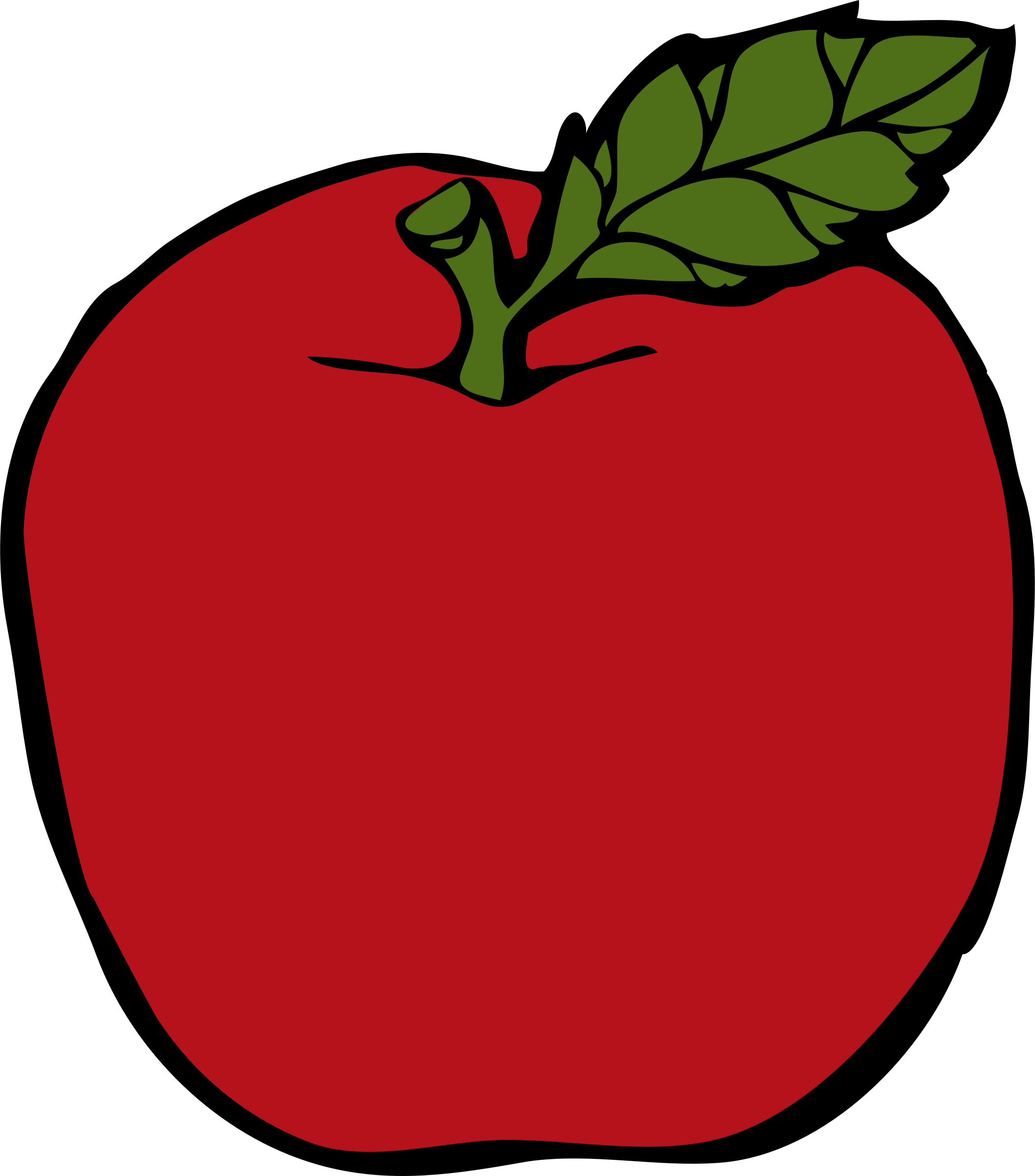 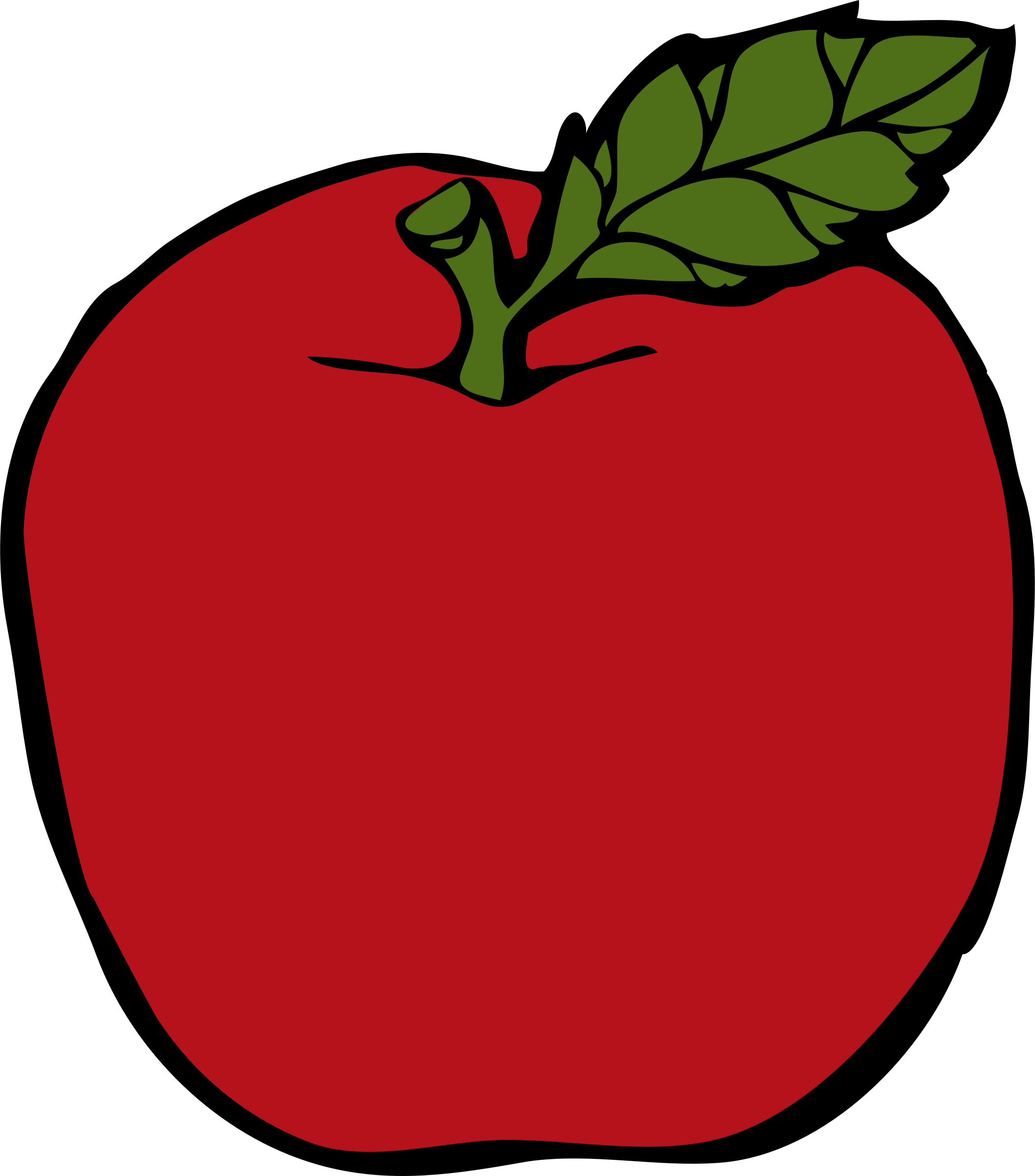 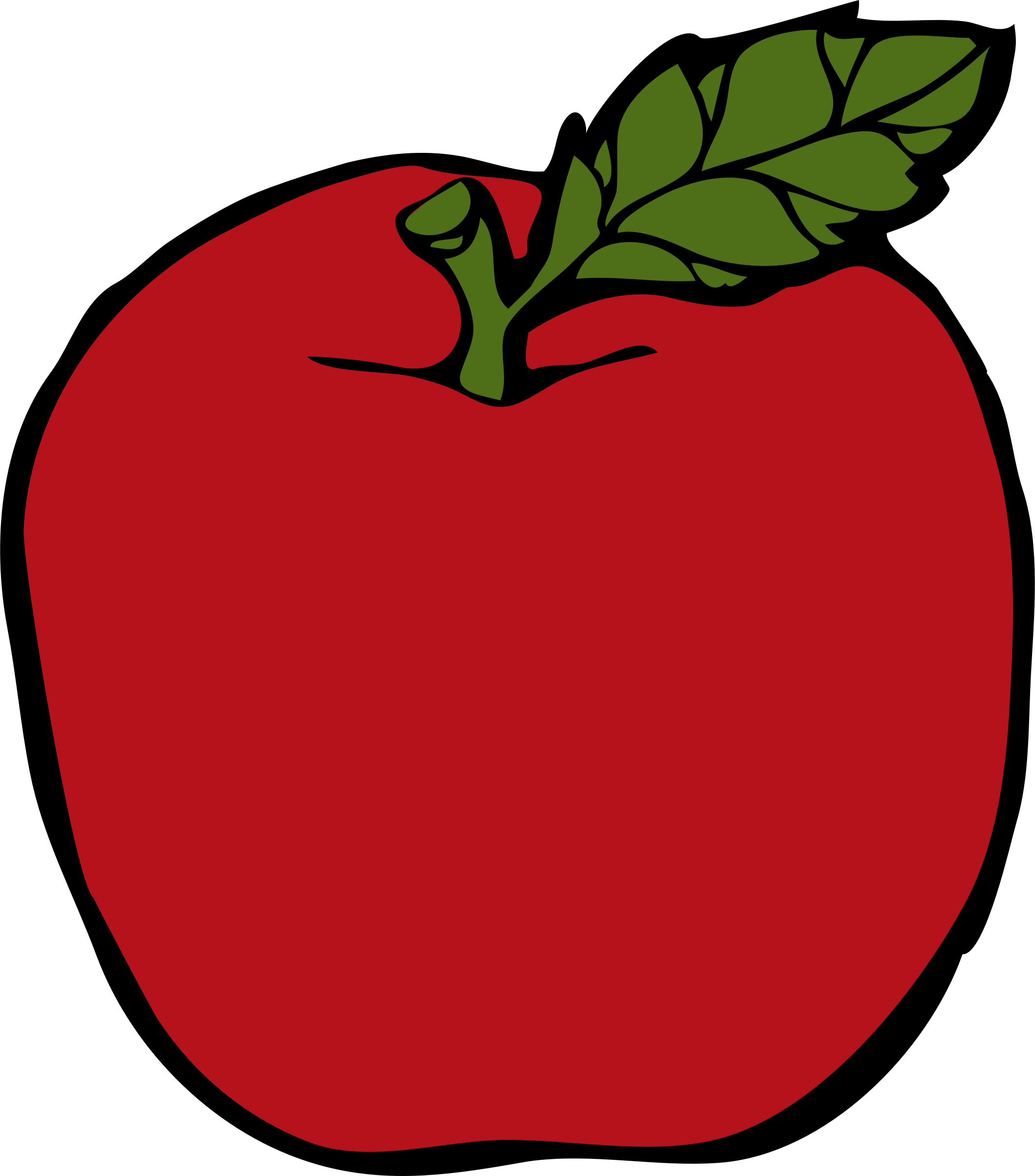 9. 아홉 개 [a hob gae]
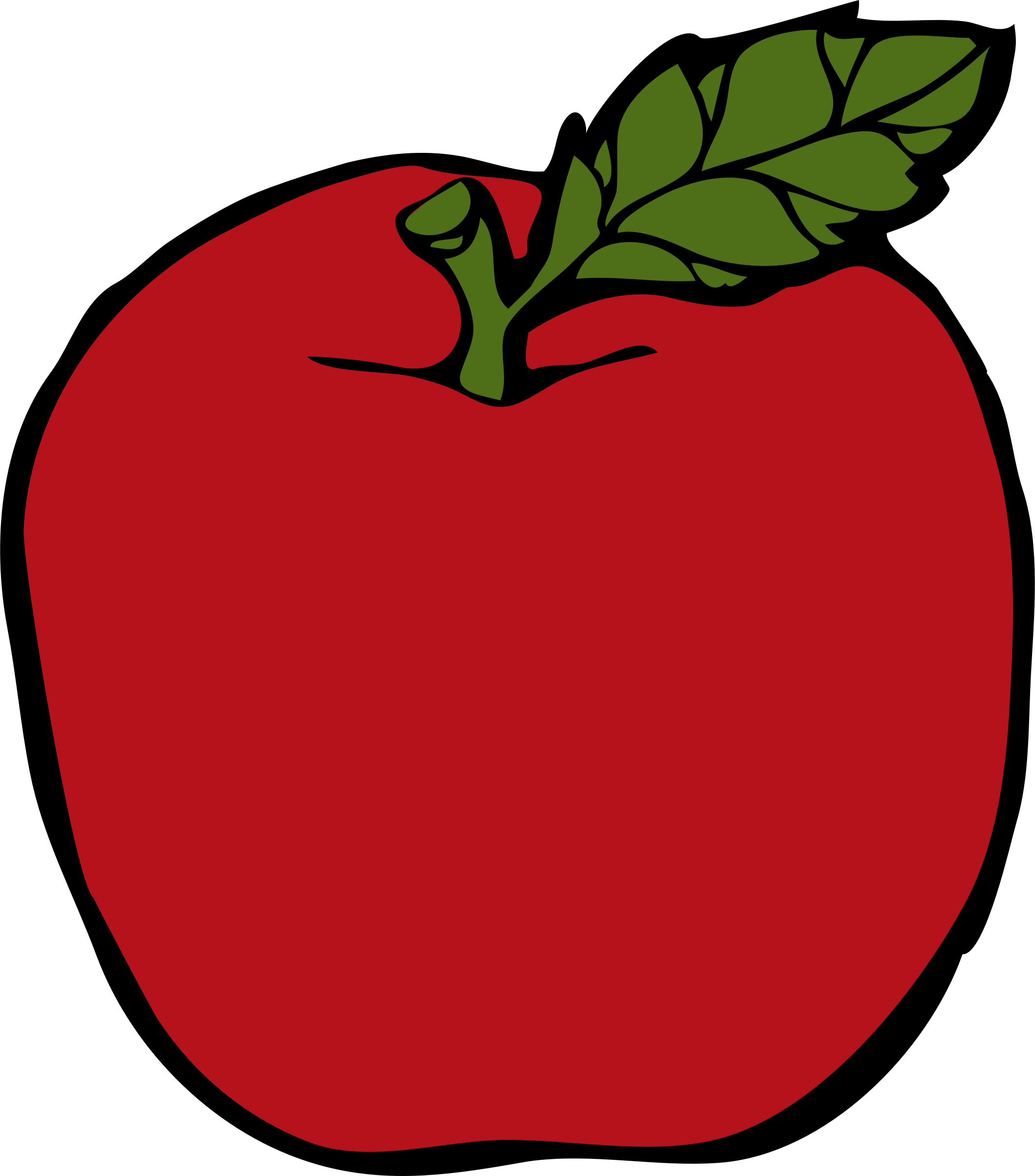 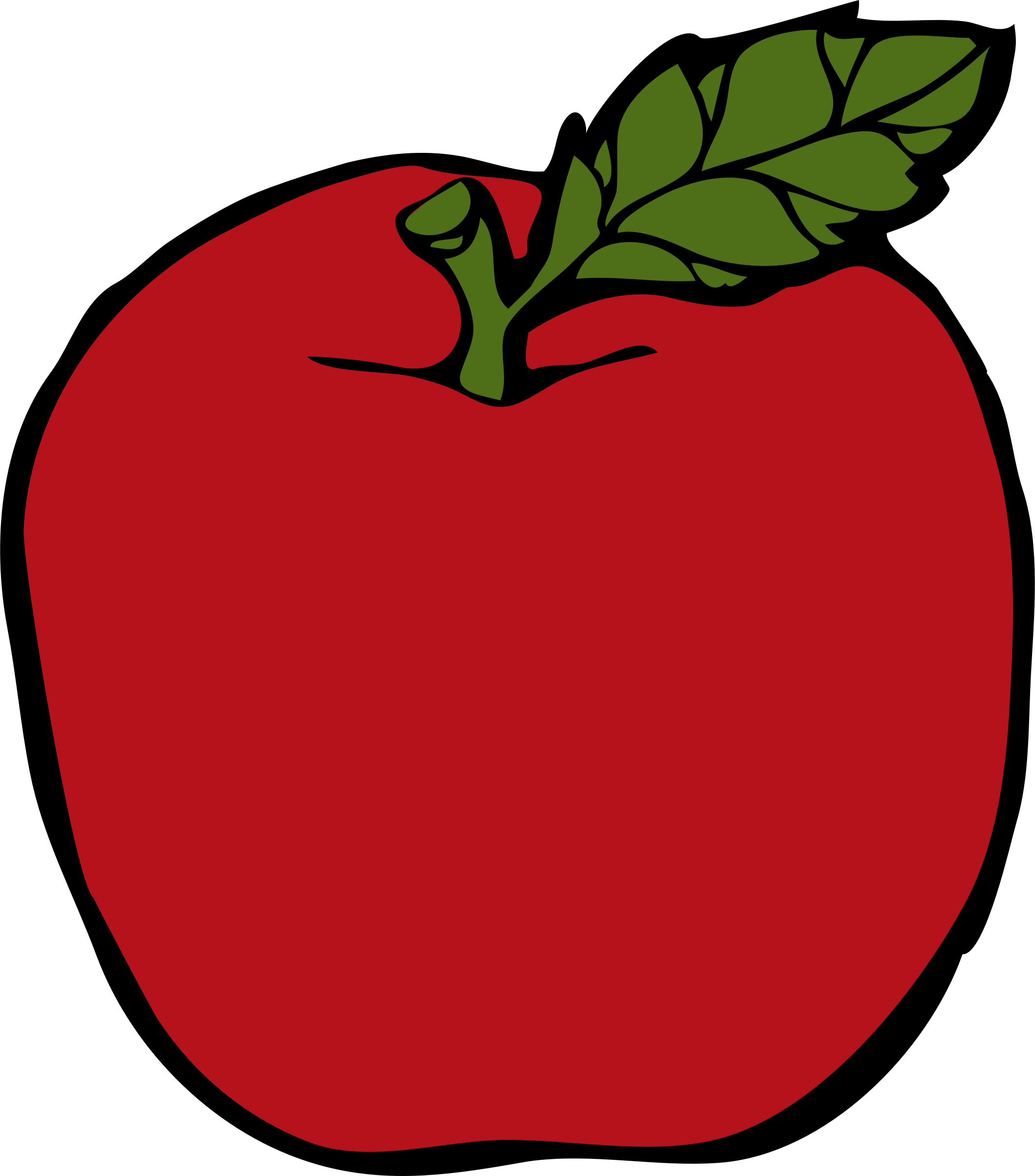 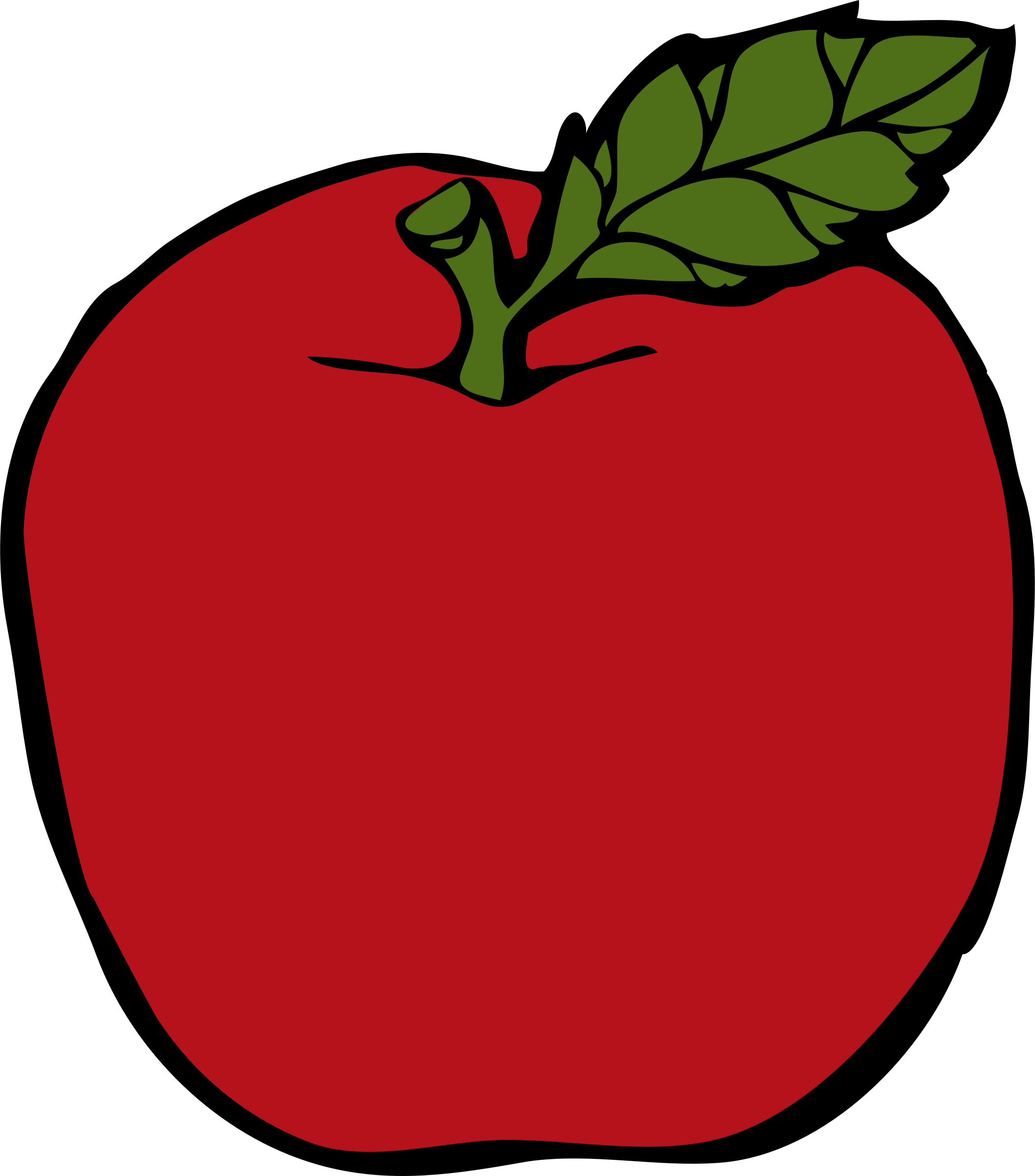 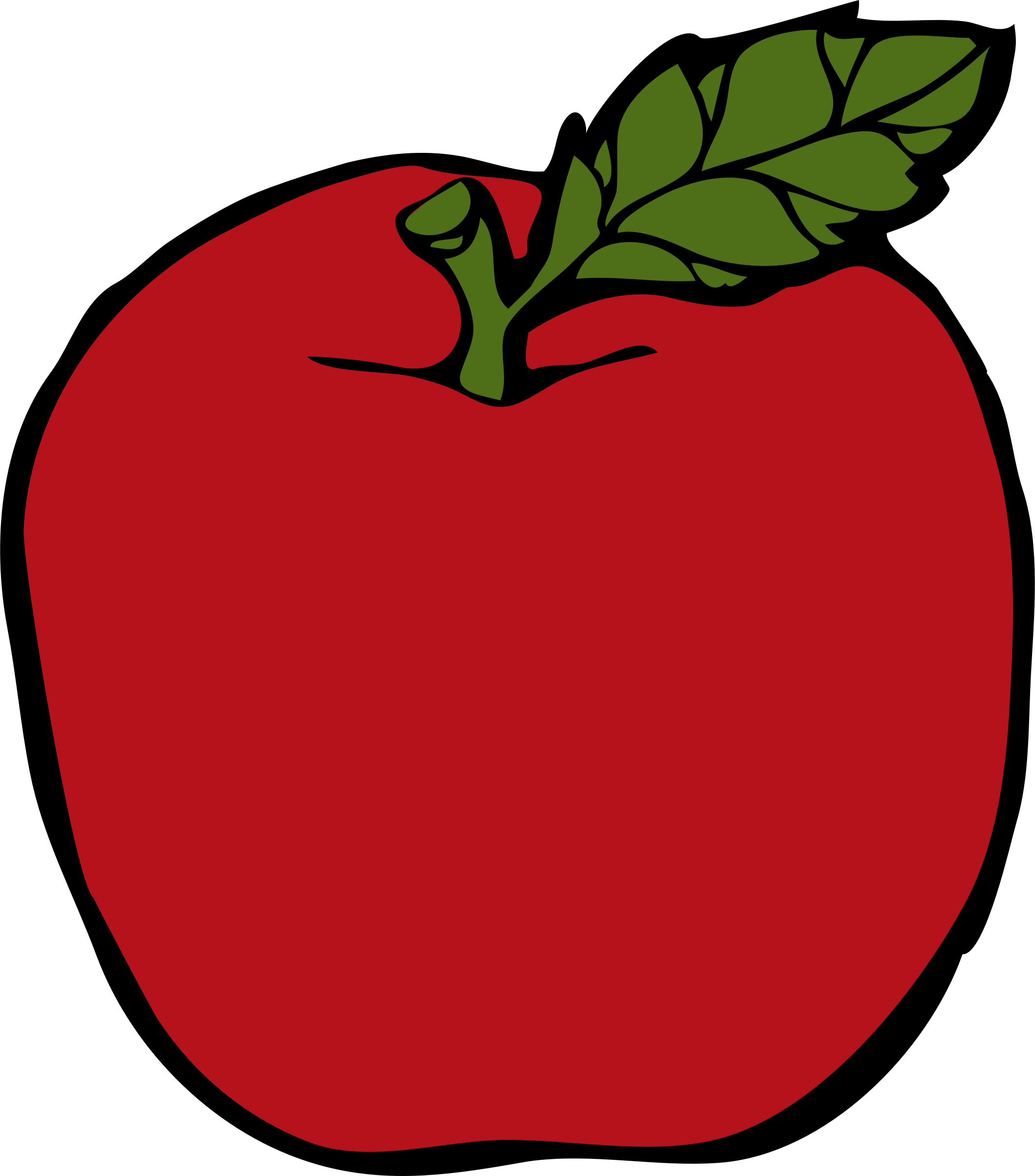 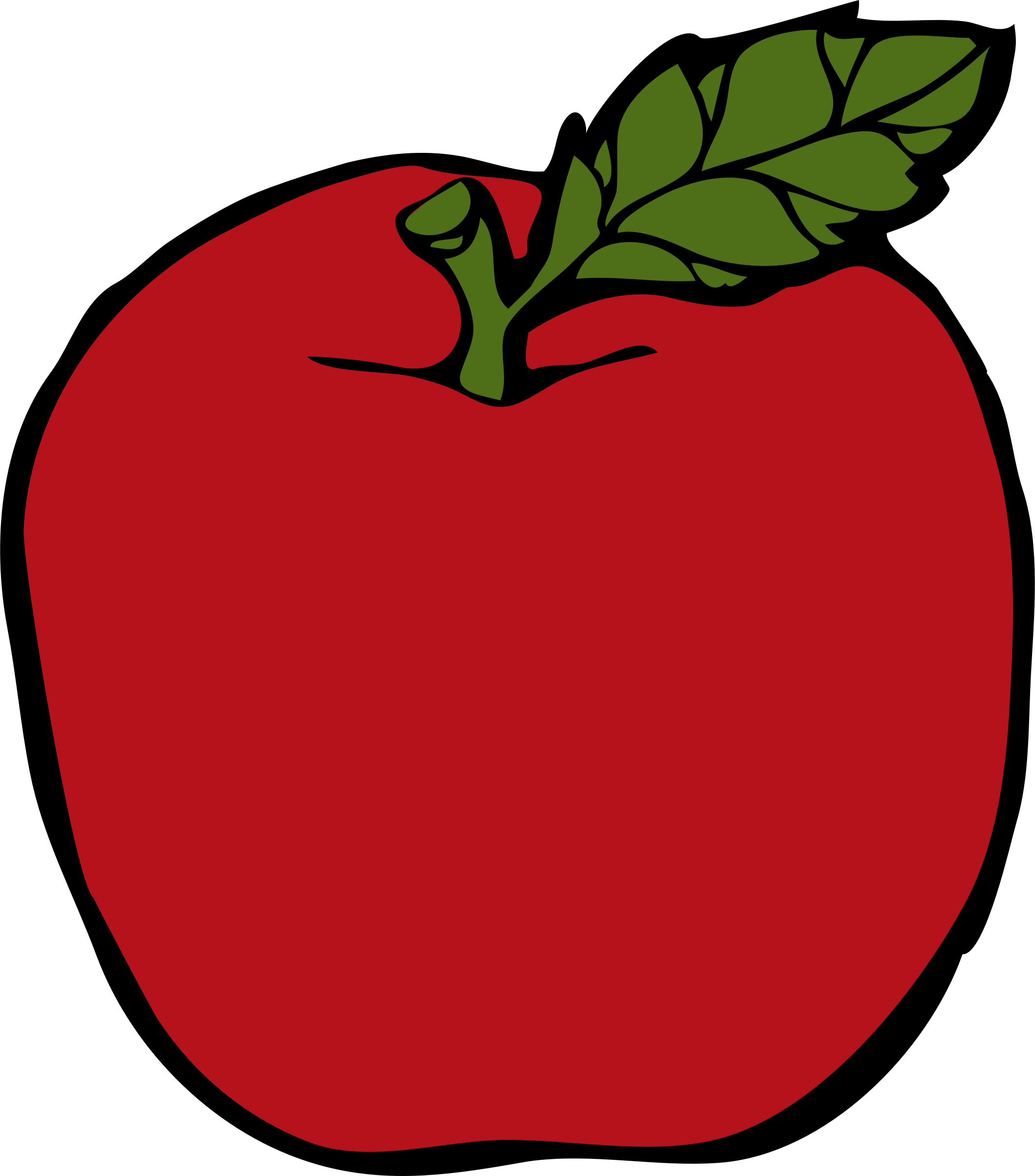 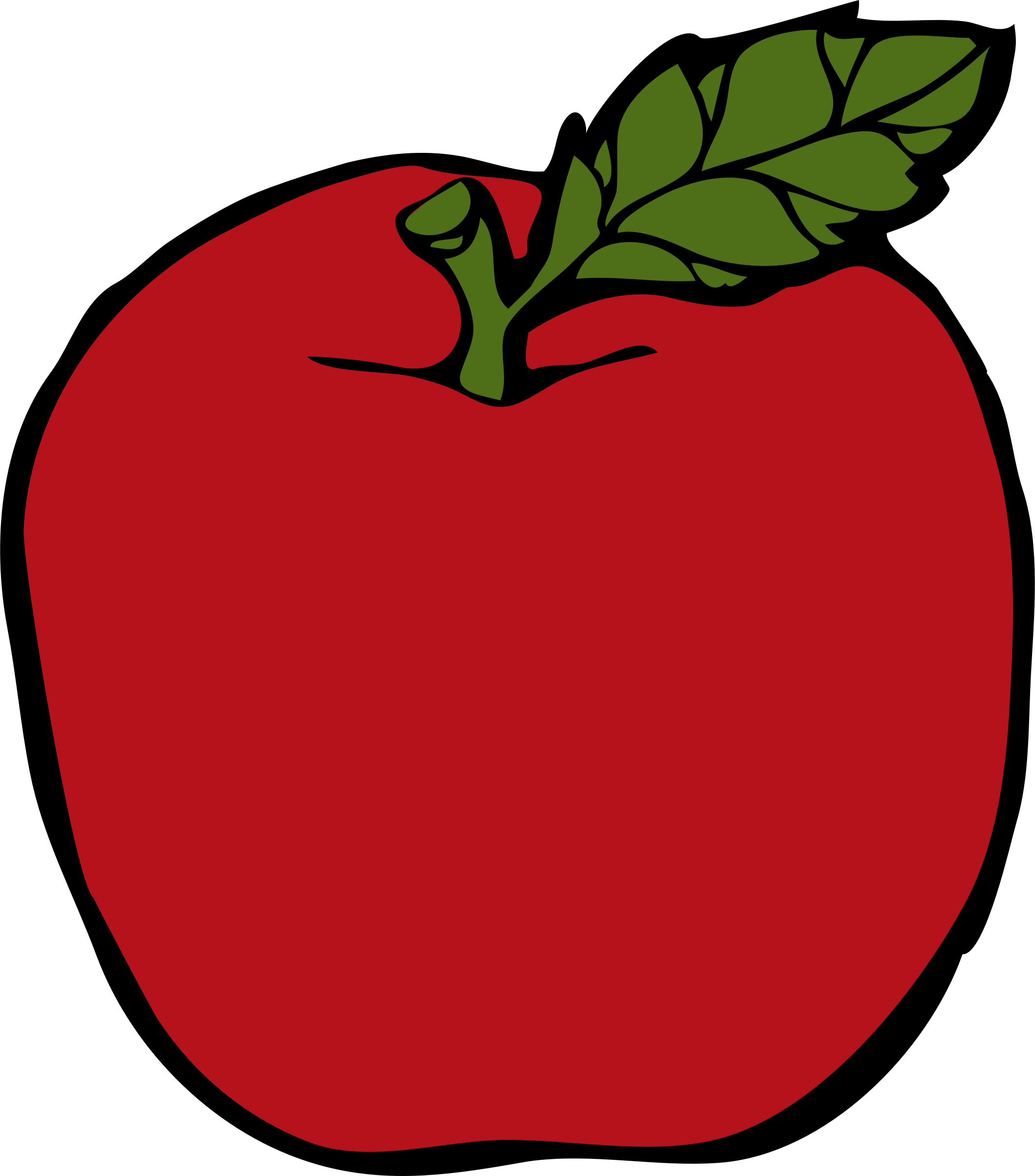 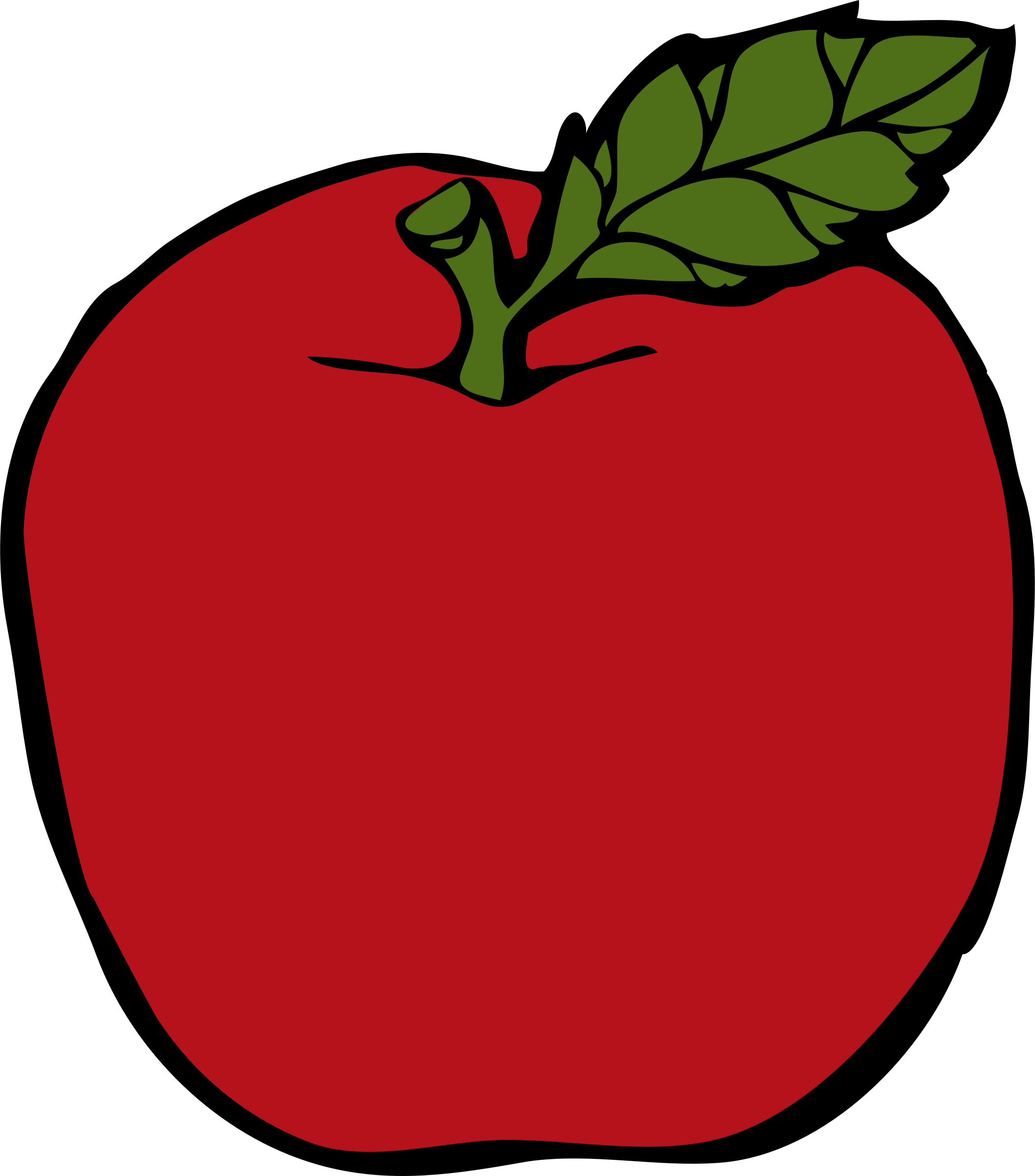 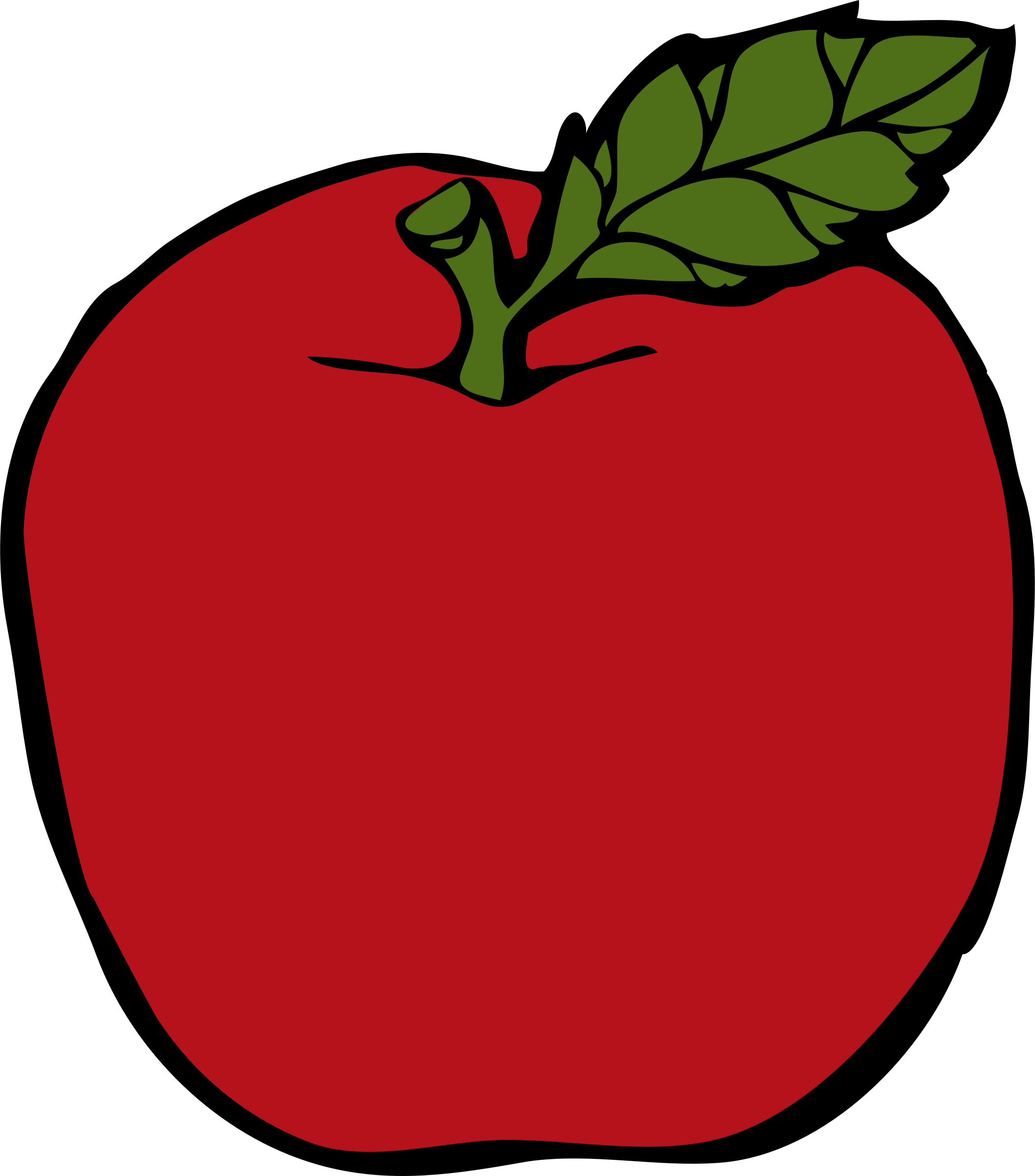 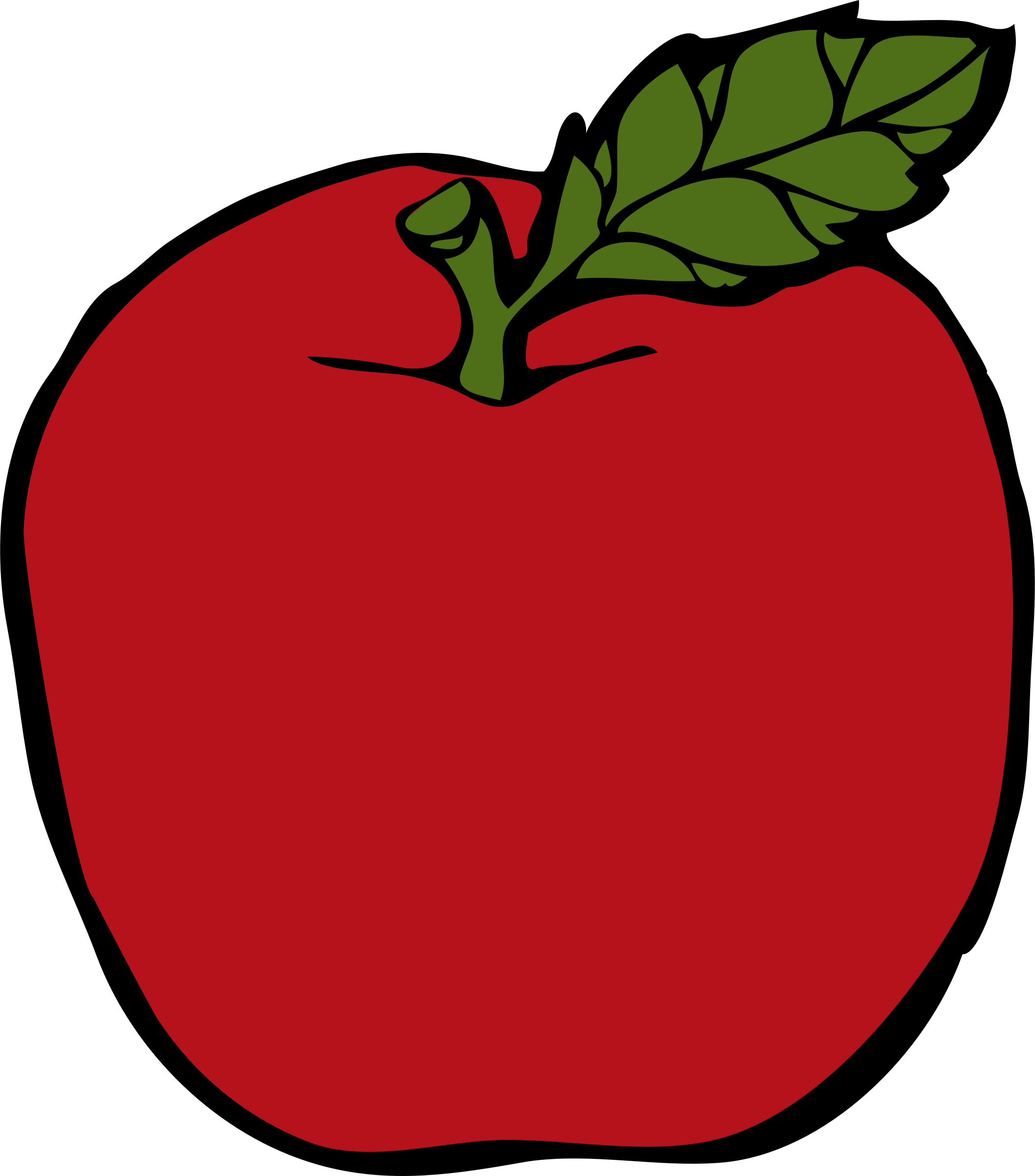 10. 열 개 [yeol gae]
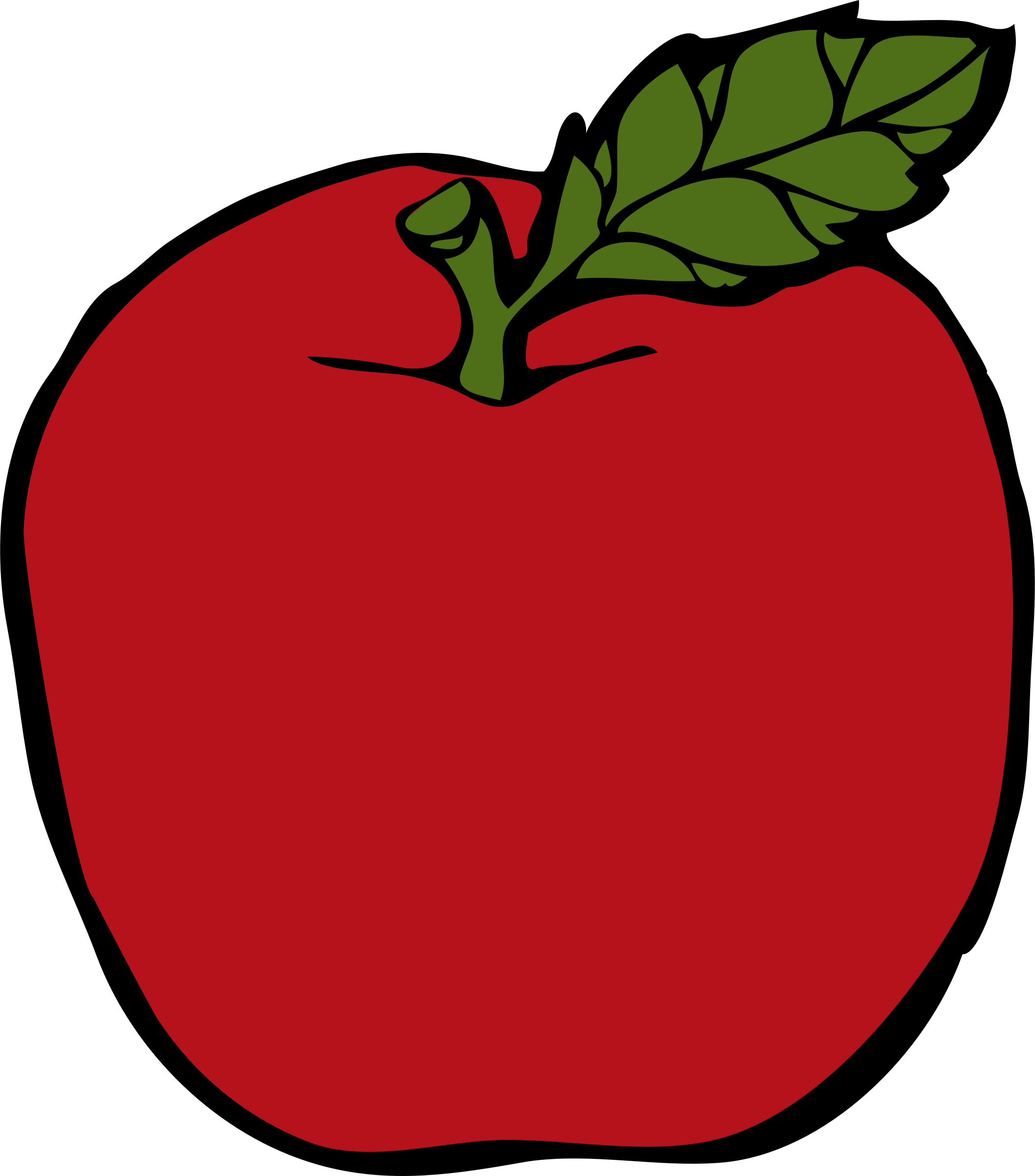 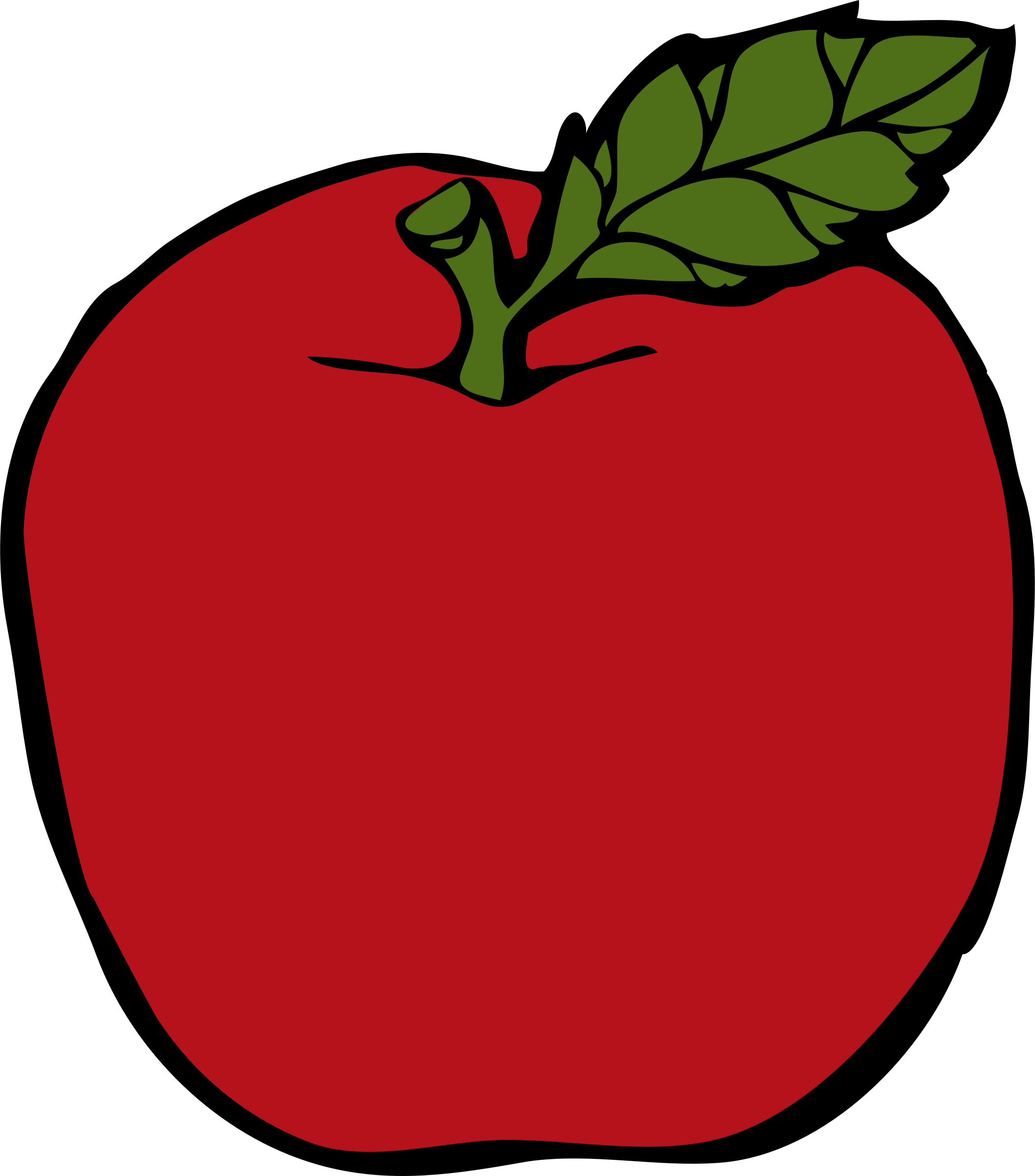 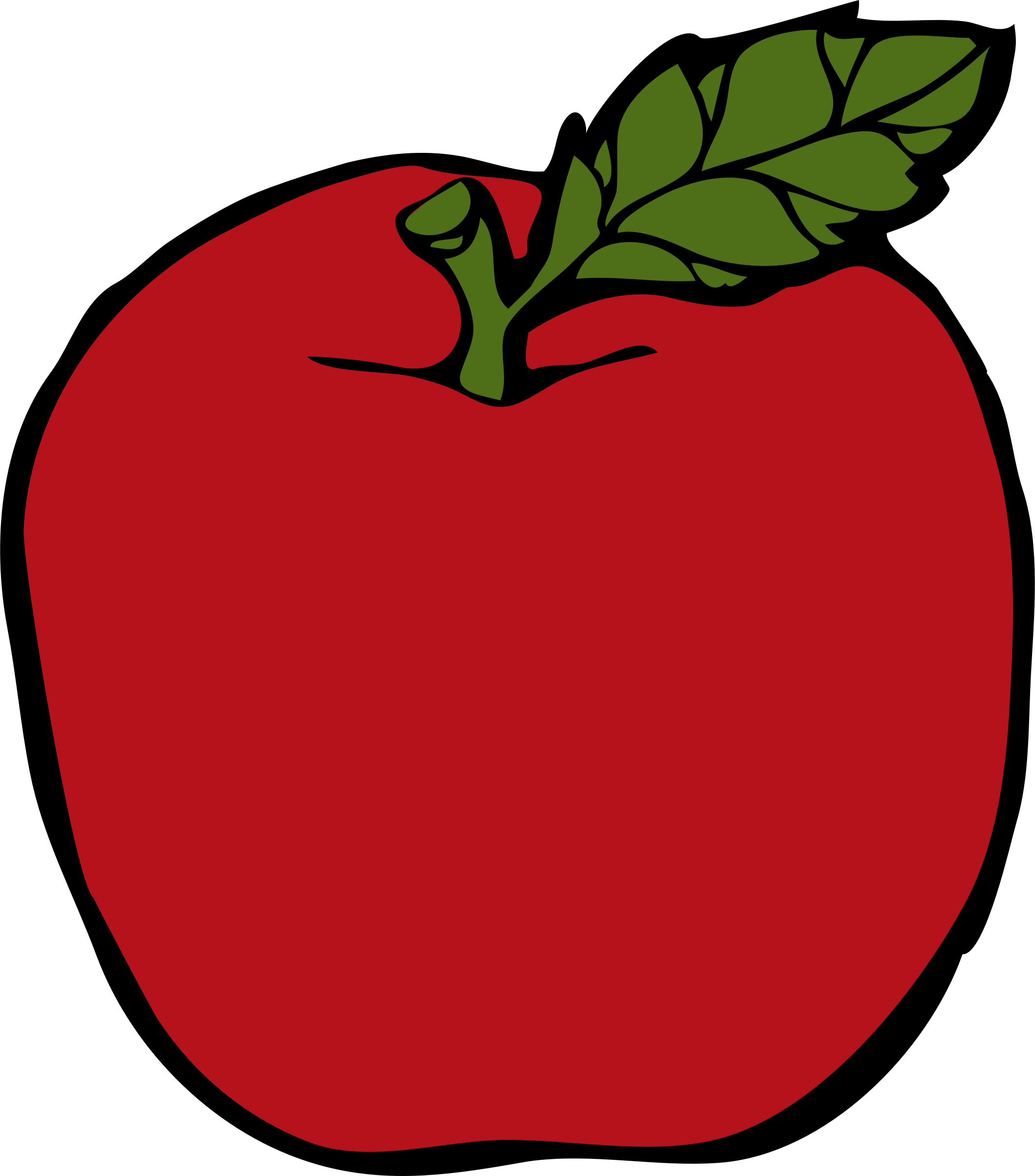 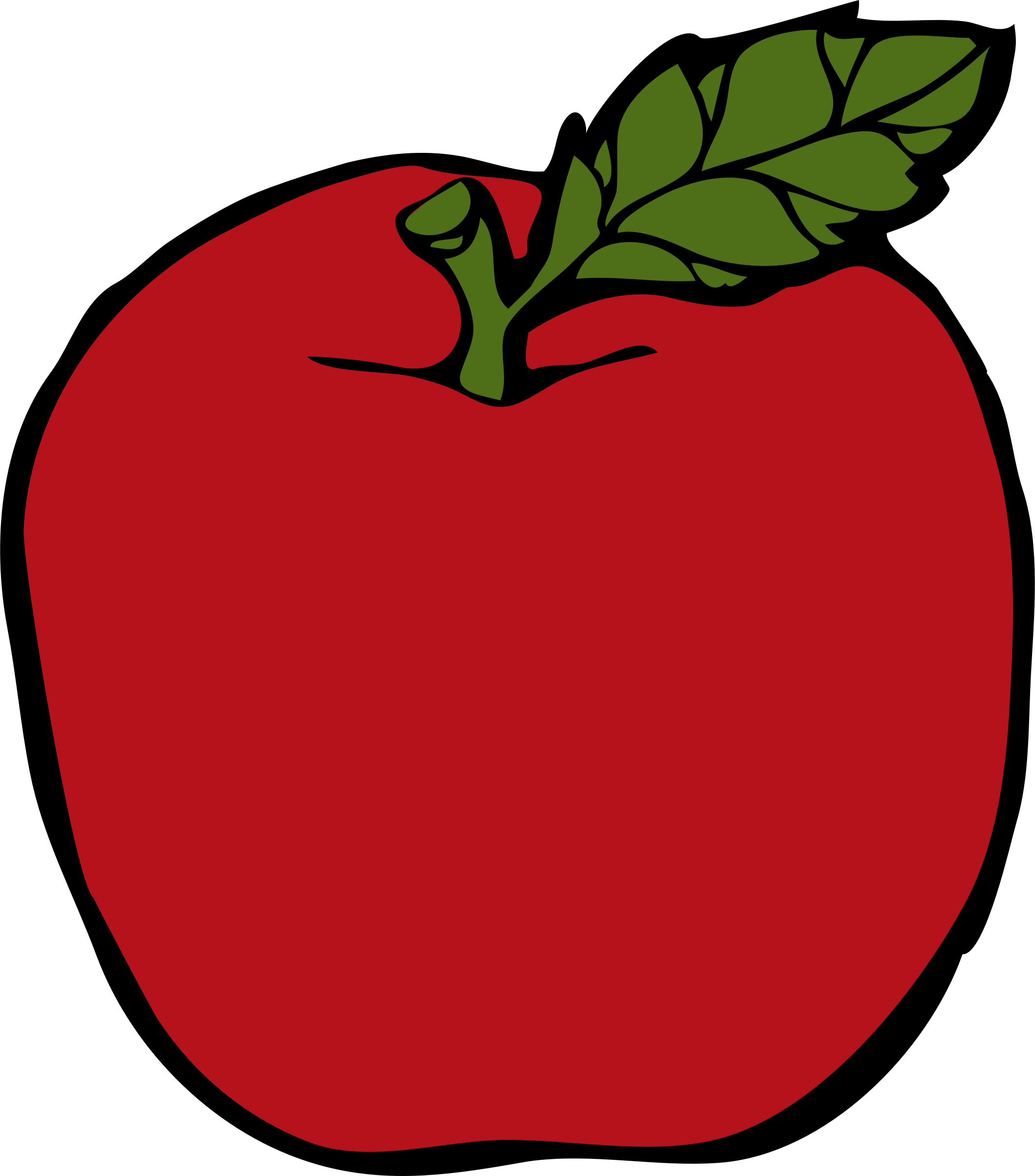 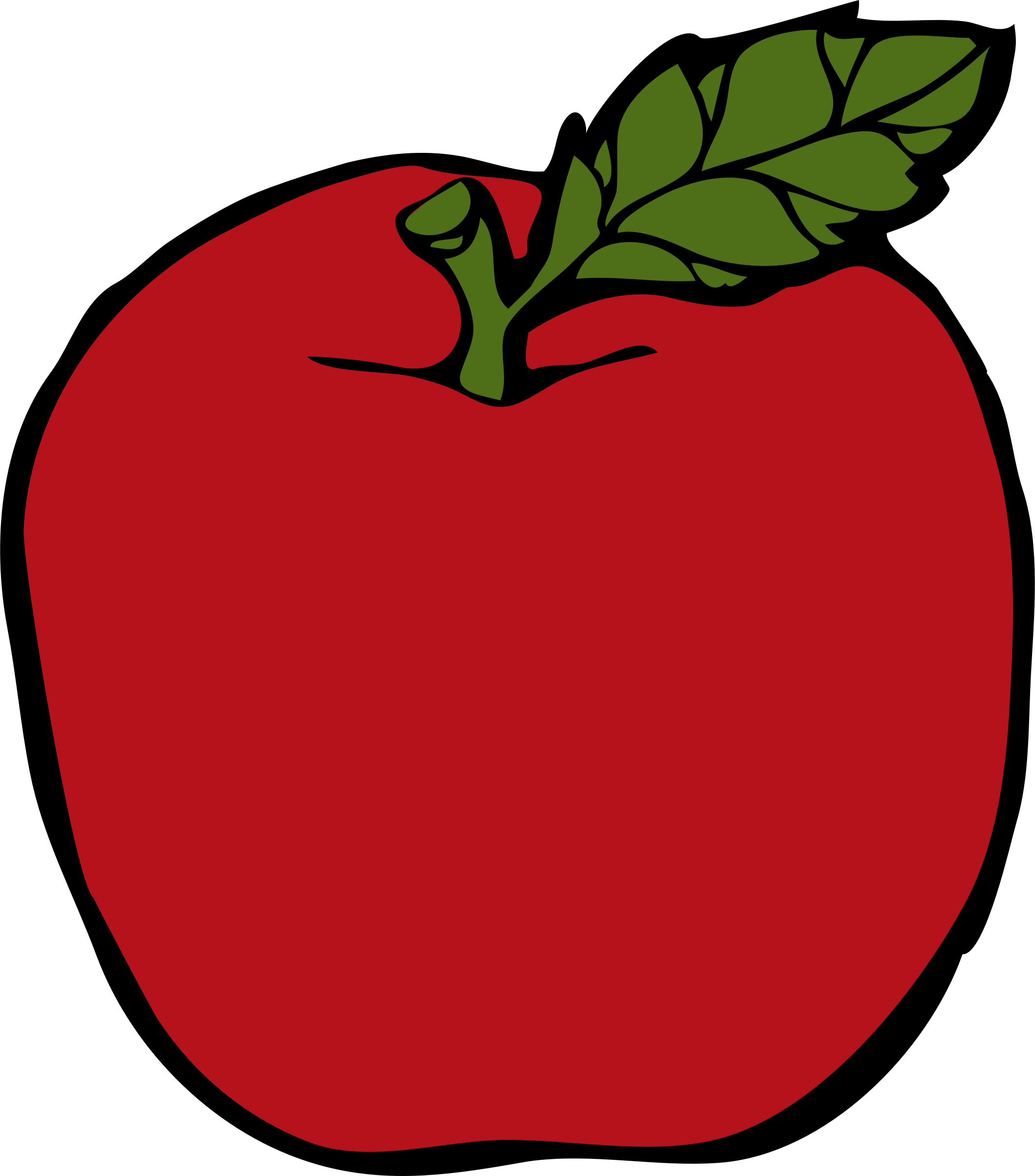 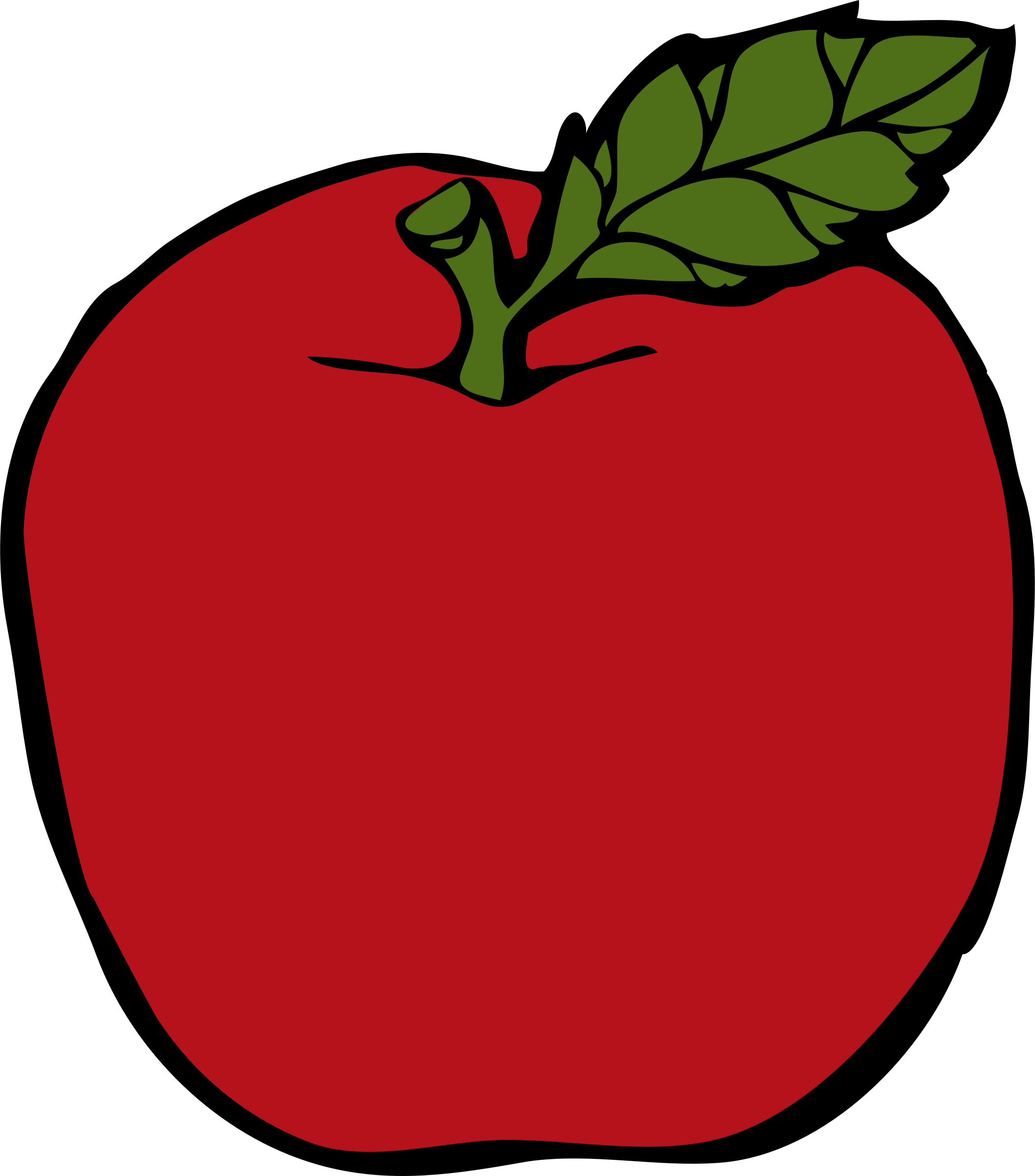 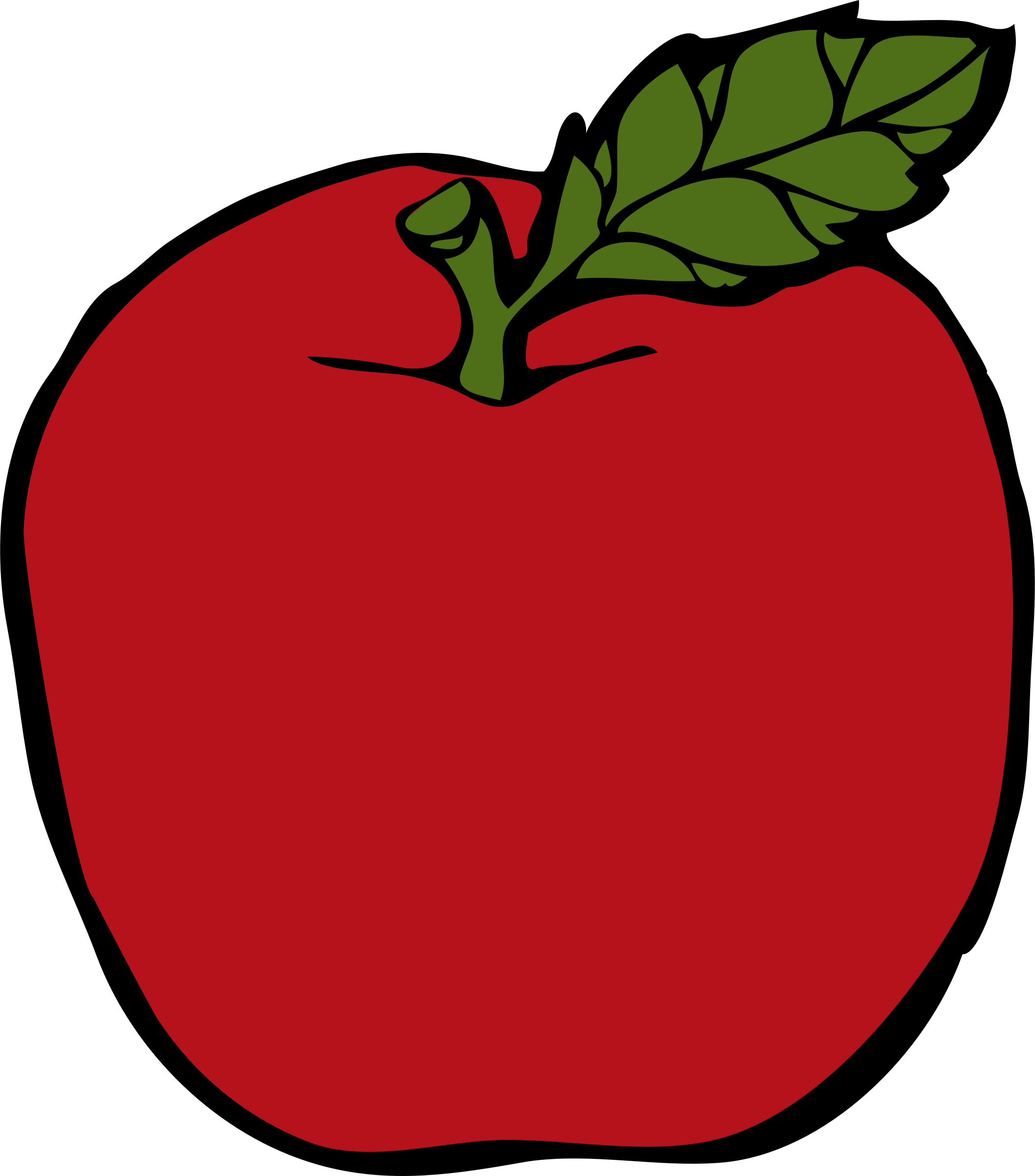 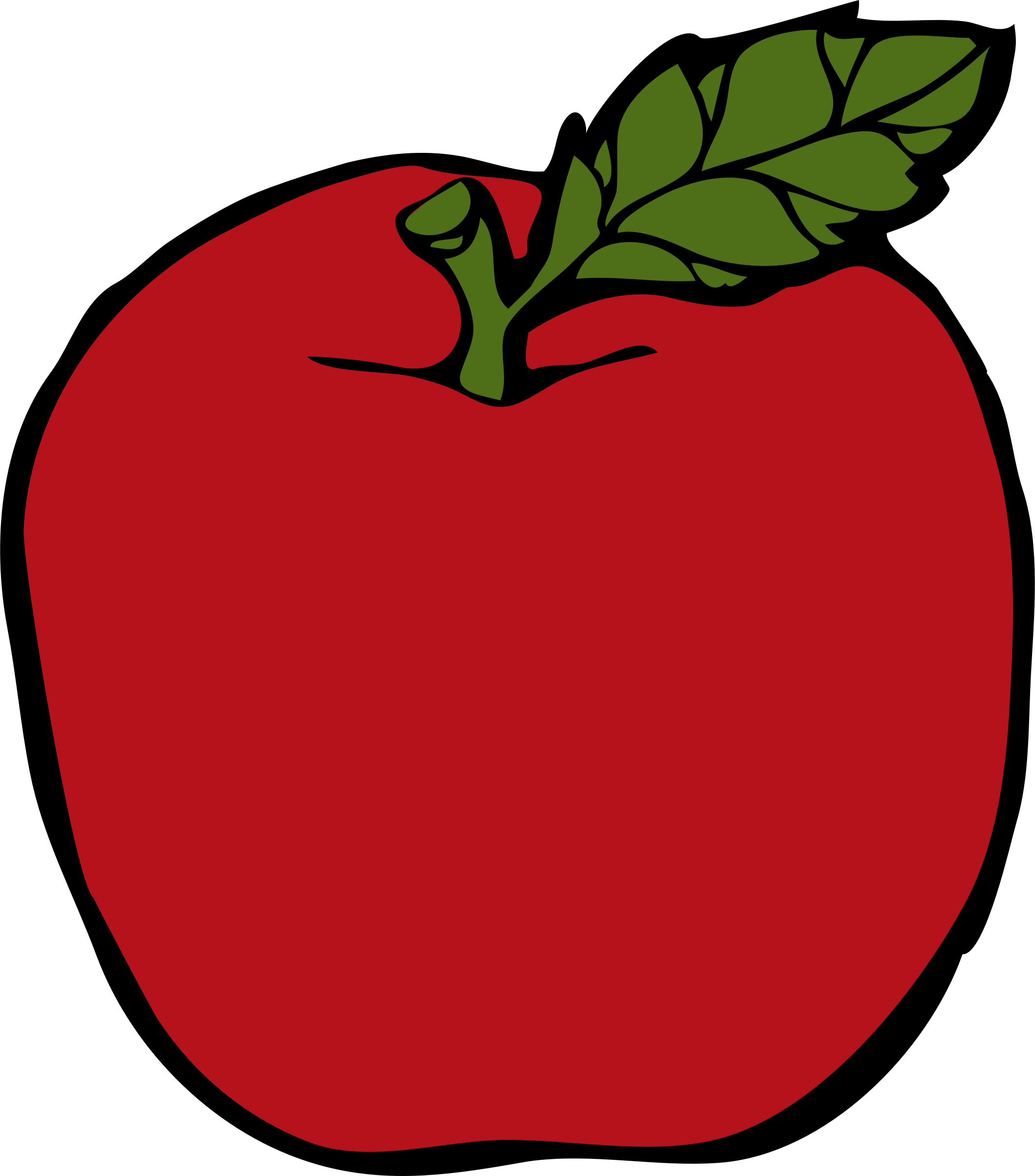 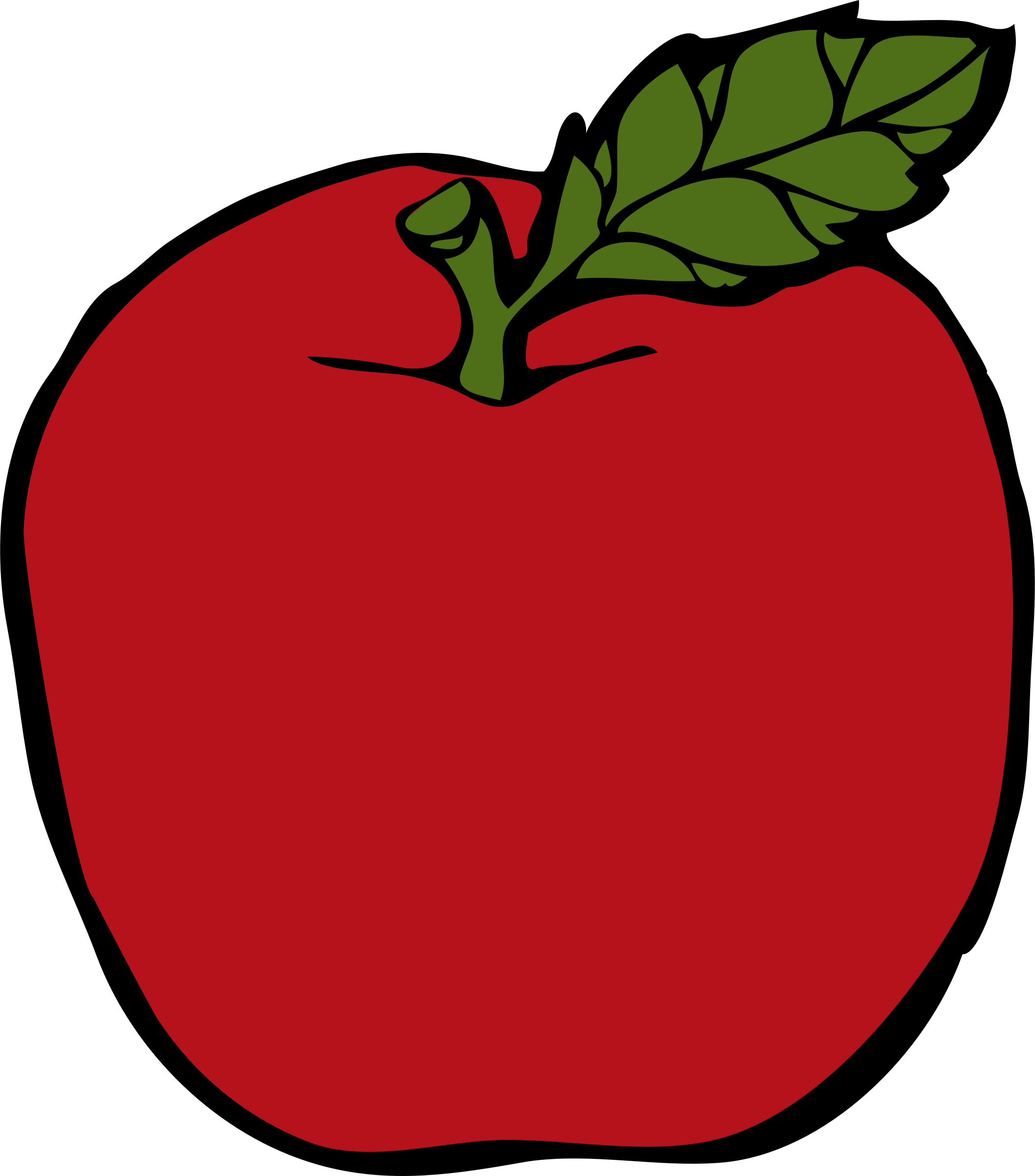 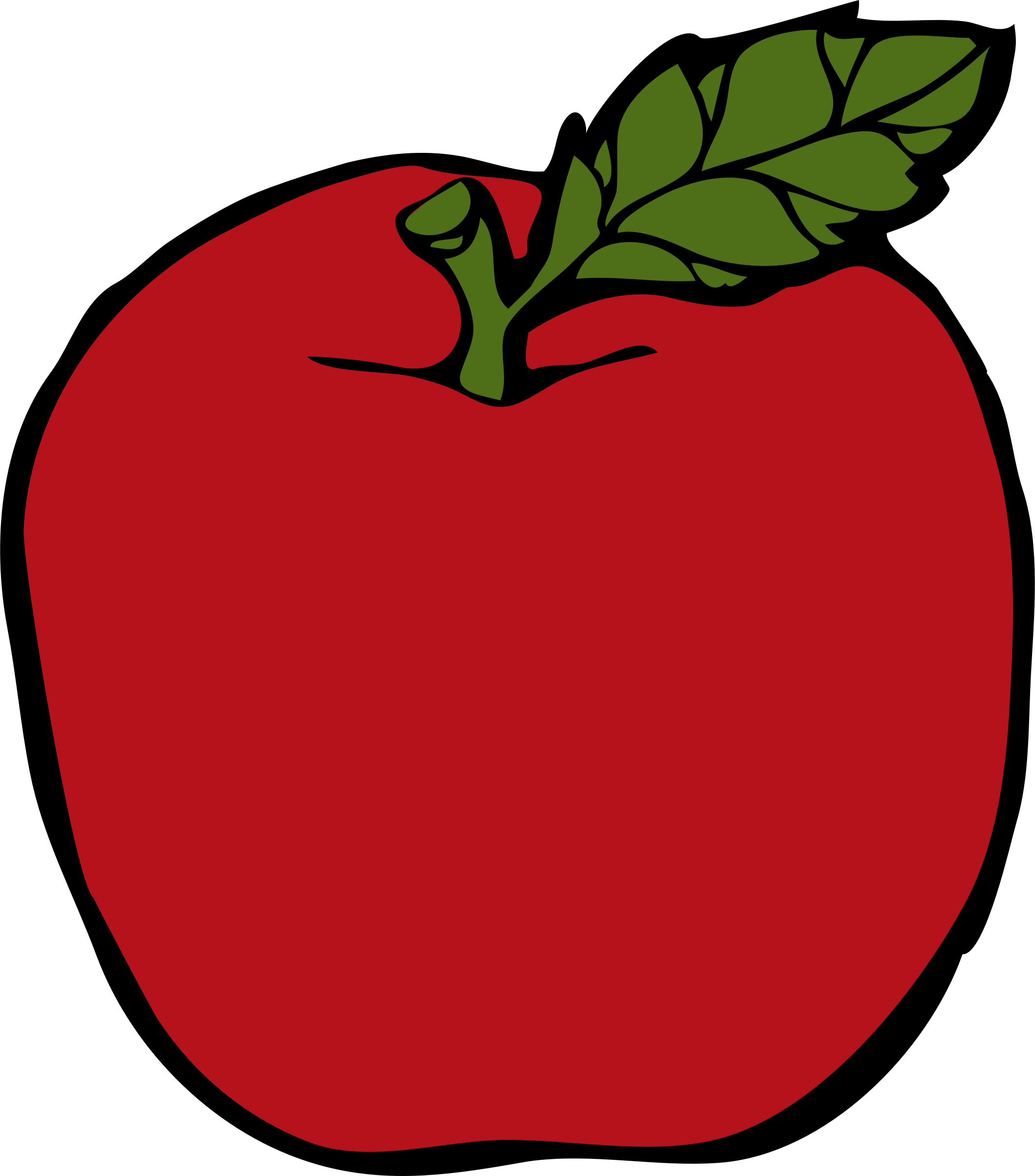 Exercise #2
1. 커피 한 잔 주세요.
2. 우유 세 잔 주세요.
3. 빵 두 개 주세요.
4. 콜라 네 병 주세요.
5. 햄버거 여섯 개 주세요.